Recent Advancements in Sugarcane Genomics
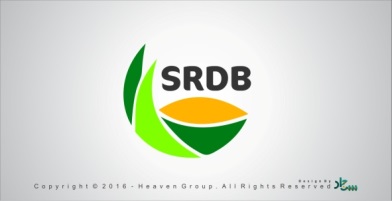 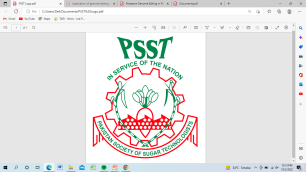 Genetics, Genomics and Epigenetics
Genetics:
study of genes and heredity 
Genes:
A gene is a segment of DNA that contains instructions for building one or more molecules
Genome:
The total number of genes (genetic information) present in a organism.
Epigenetics: study of the chemical modification of specific genes or gene-associated proteins of an organism
Sugarcane Research and Development Board, Punjab
2
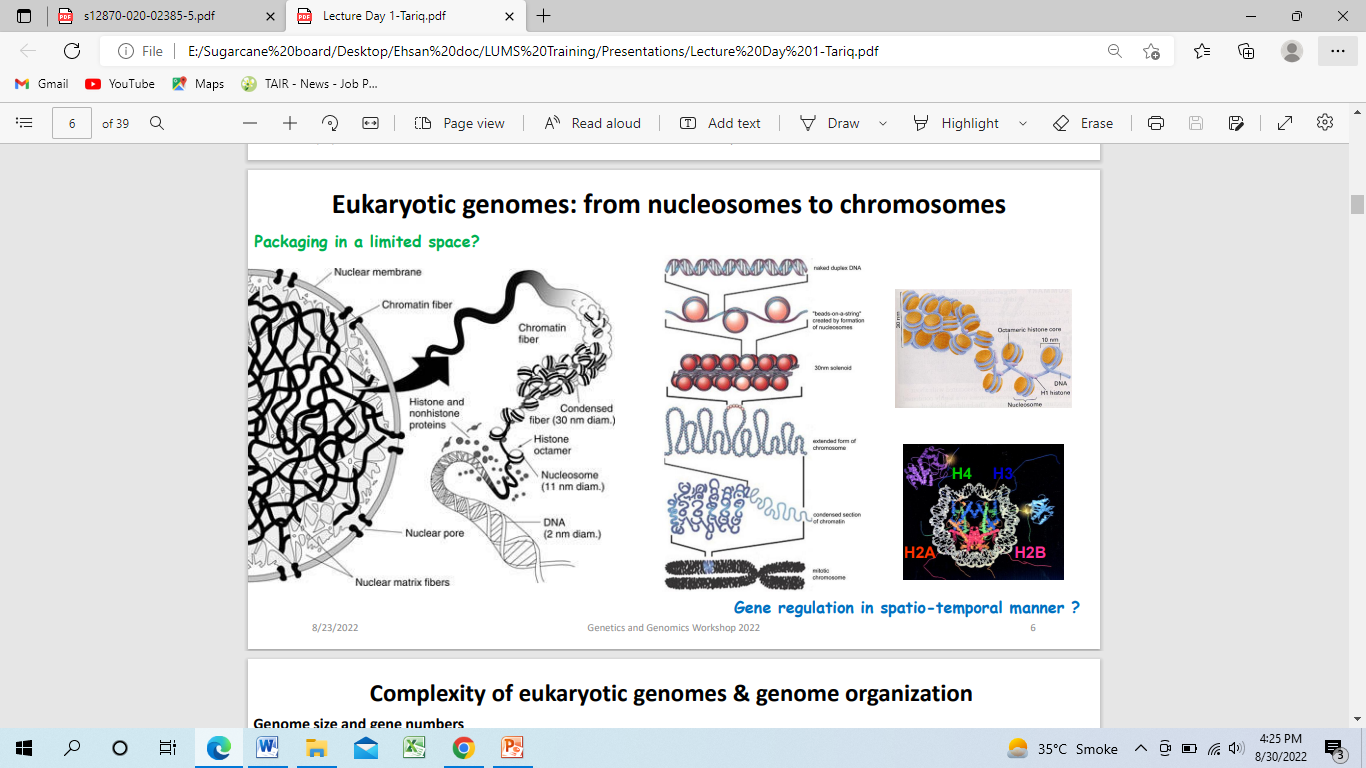 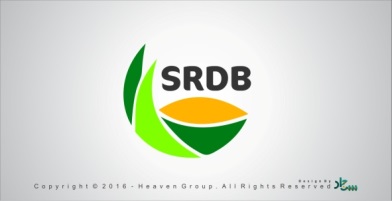 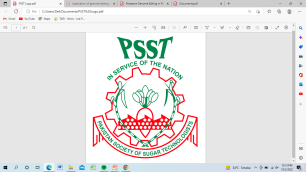 Sugarcane Research and Development Board, Punjab
3
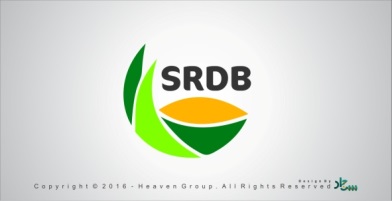 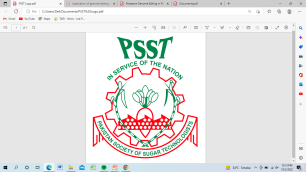 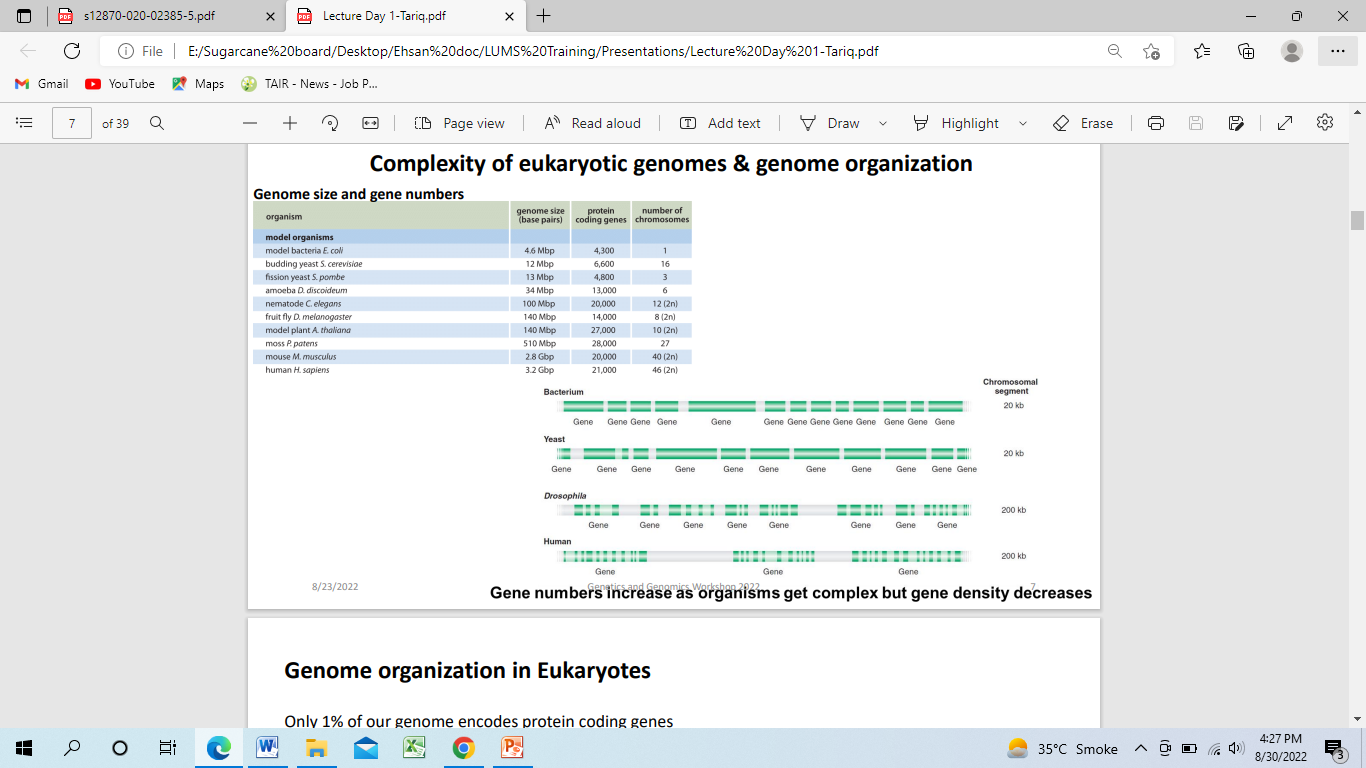 Sugarcane Research and Development Board, Punjab
4
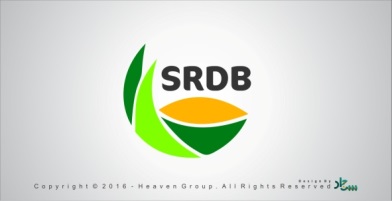 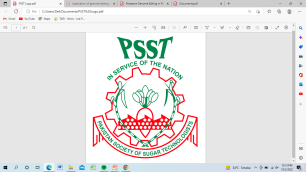 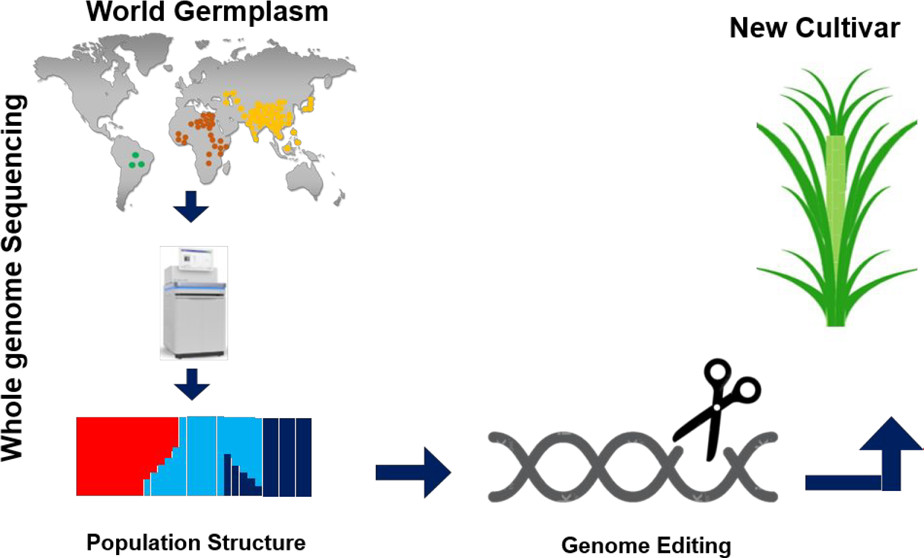 Sugarcane Research and Development Board, Punjab
5
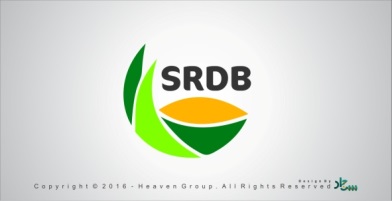 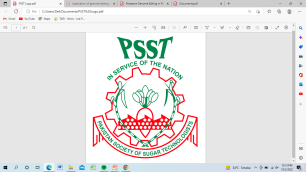 Sugarcane Breeding Constraints and Challenges
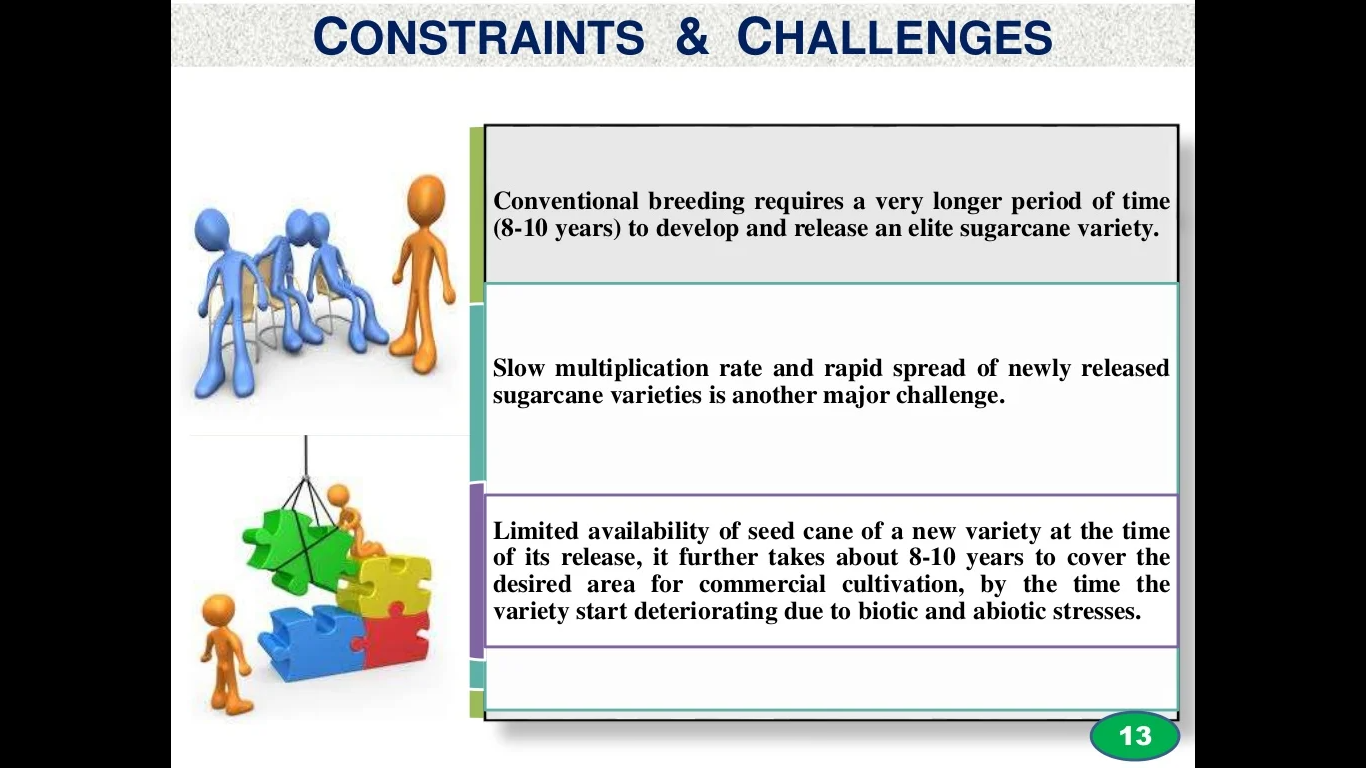 Sugarcane Research and Development Board, Punjab
6
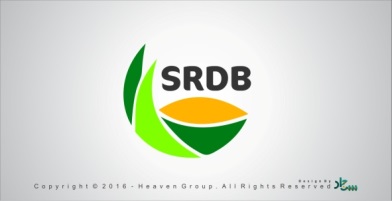 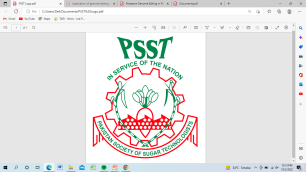 Sugarcane as Complex Genome
High polyploidy level (Octoploid)
Highly Heterozygous nature of its genome
Differ in Chromosome number (genotype to genotype) range 80 to130 
Total size of sugarcane genome is about 10 Gb which is;
Three (3) times larger than human genome
Ten (10) times lager than the closely related species Sorghum
Twenty (20) times lager than the rice genome
No diploid progenitors of sugarcane,
Sugarcane Research and Development Board, Punjab
7
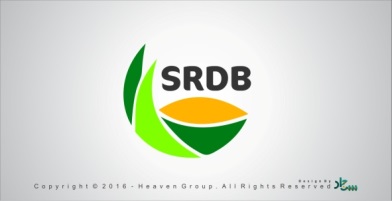 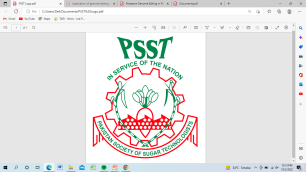 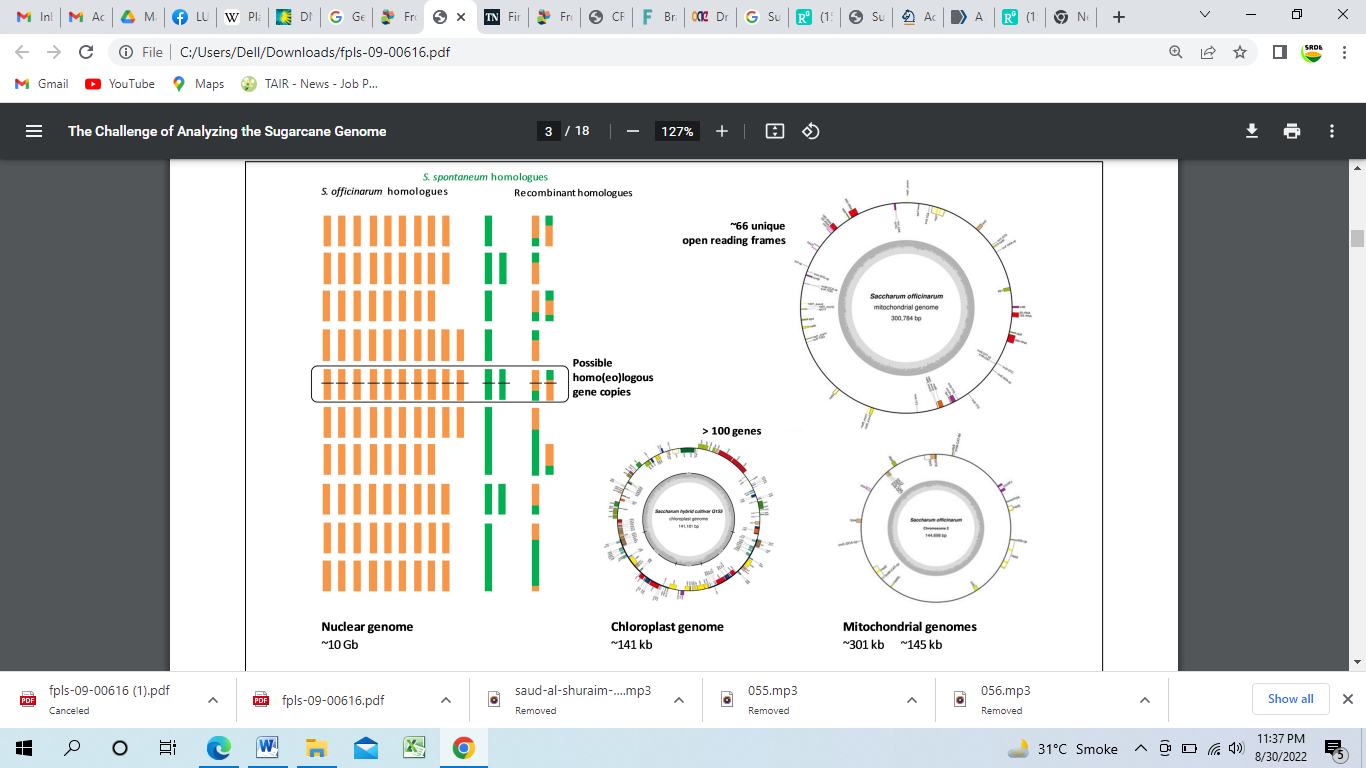 Source: (Prathima P. etal. 2018).
Scheme of the sugarcane hybrid nuclear sub-genomes and the genetic contributions of each parental species, the chloroplast genome and the mitochondrial genomes
8
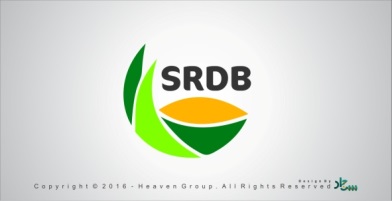 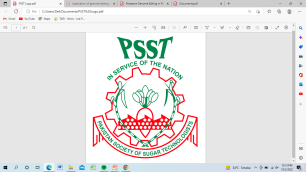 Genome Editing Technologies
Genome Editing:
               Mechanism of DNA recombination which involves the initiation breaks with the double strand DNA followed by repair by the endogenous DNA polymerase.

Three steps involved in Genome editing:
Target the locus
Delete or insert a gene
Repair the DNA strand
Sugarcane Research and Development Board, Punjab
9
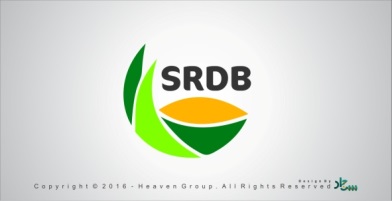 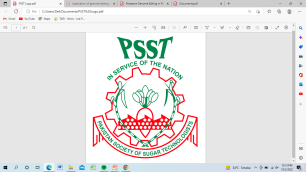 Genome Editing Technologies
Conventional techniques such as gene knockout using P-element and transposons elements have been superseded by more accurate genome editing methods like ZFN, TELENS and CRISPR/Cas 9. 

Following are different types of genome editing technologies:
Zinc Finger Nuleases (ZFN)
Transcriptional activators like effector nucleases TALENS
Clustered regularly interspaced short palindromic repeats (CRISPR-associated protein-9)
Sugarcane Research and Development Board, Punjab
10
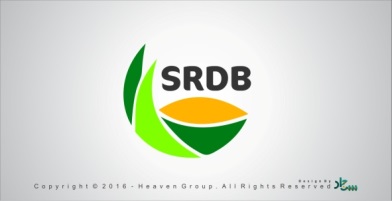 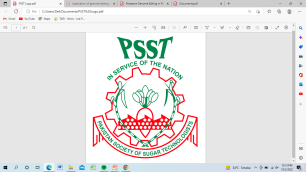 Zinc Finger Nucleases (ZFN)
ZFNs are fusions of zinc-finger based DNA recognition modules and the DNA cleavage domain of the Fokl restriction enzyme.
Each individual zinc finger typically recognizes and binds to a nucleotide triplet and fingers are often assembled into groups to bind to specific DNA sequences.
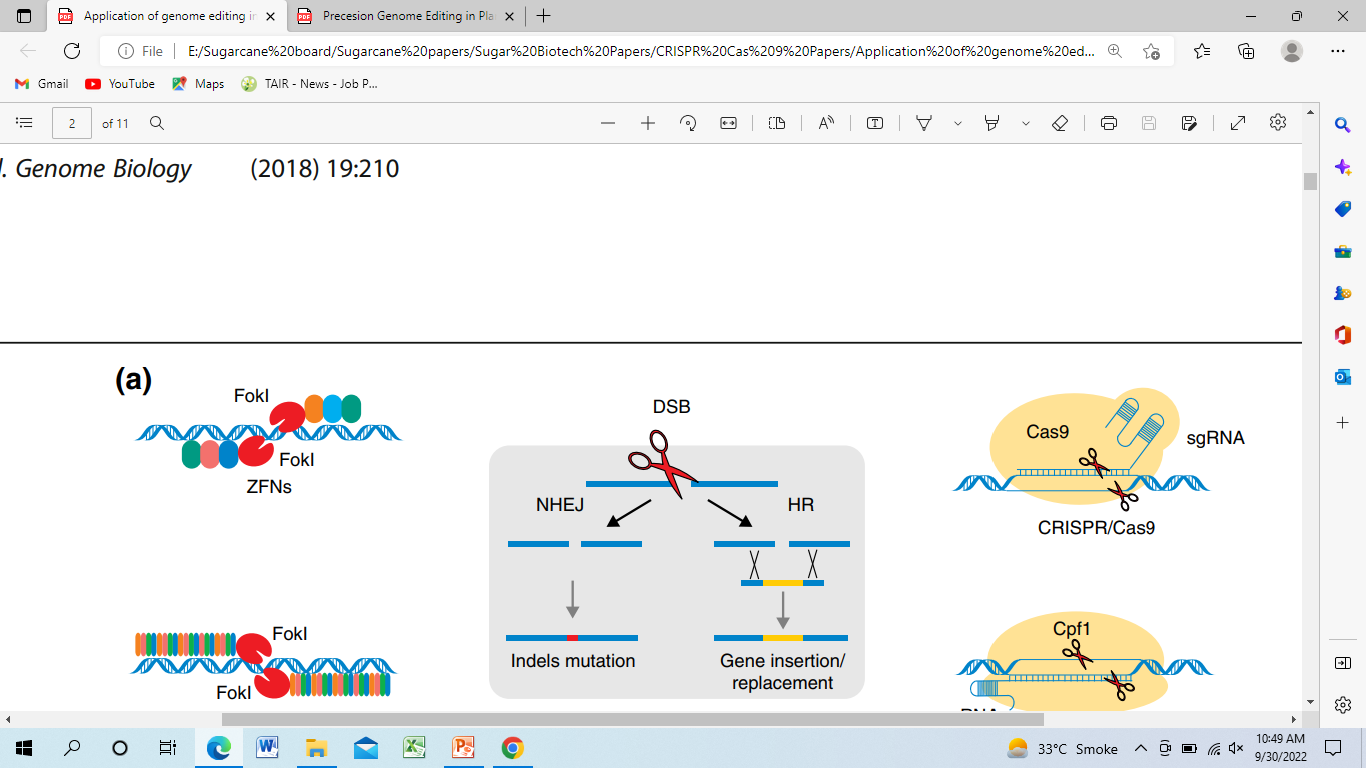 Sugarcane Research and Development Board, Punjab
11
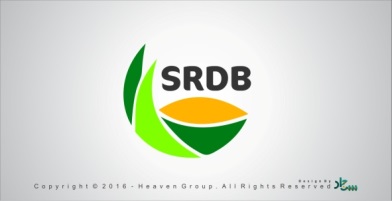 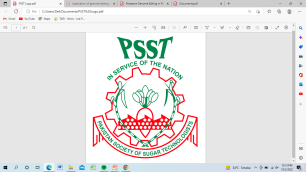 Zinc Finger Nucleases (ZFN)
Zinc Finger Motif
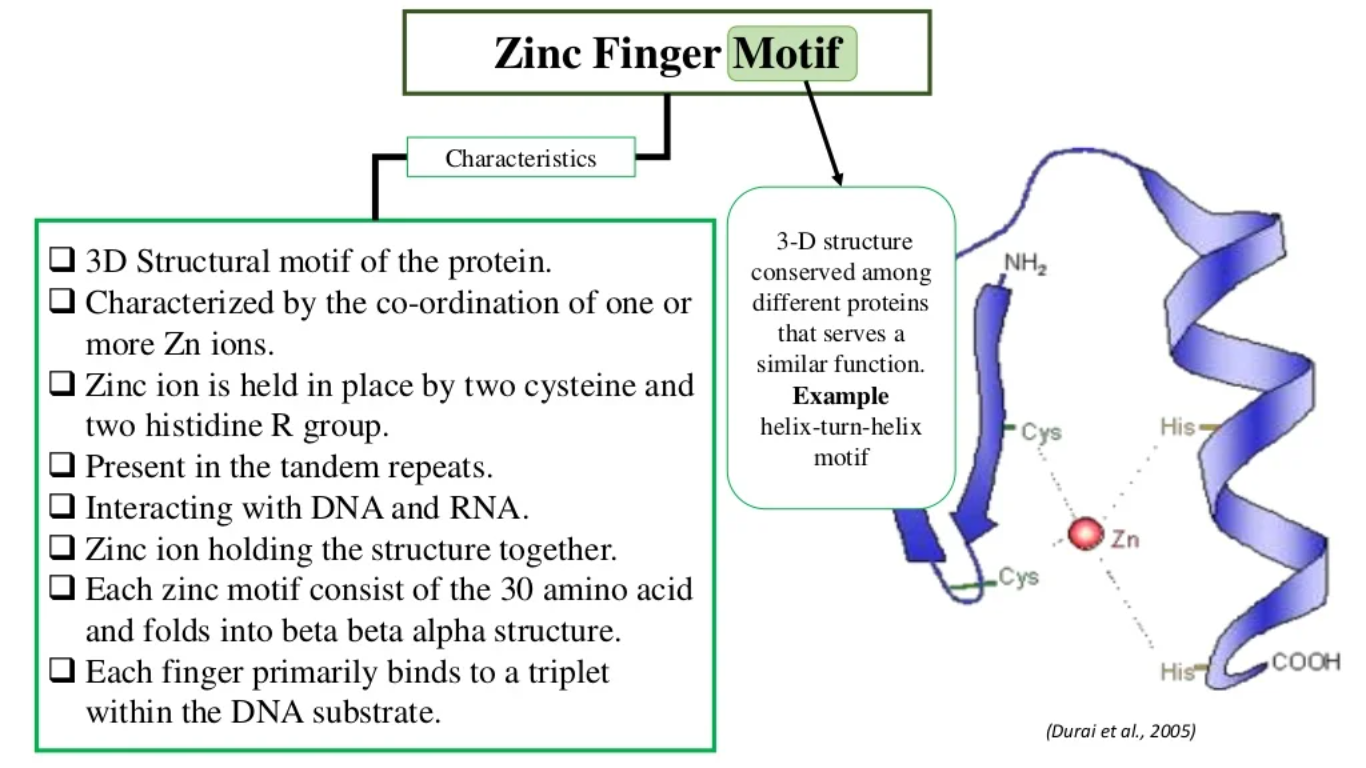 Characteristics:
3 D Structural motif of the proteins
Co-ordination of one or more Zn ions.
Zinc+ is helped in place by two histidine
R group
Present in Tandem repeats
Interacting with DNA or RNA 
Zinc ion holding the structure together.
Zinc Motif consist of 30 Amino acids and folds into beta alpha structure
Each finger binds to a triplet within the DNA substrate.
Sugarcane Research and Development Board, Punjab
12
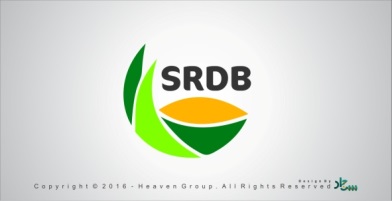 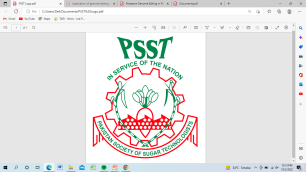 Zinc Finger Motif
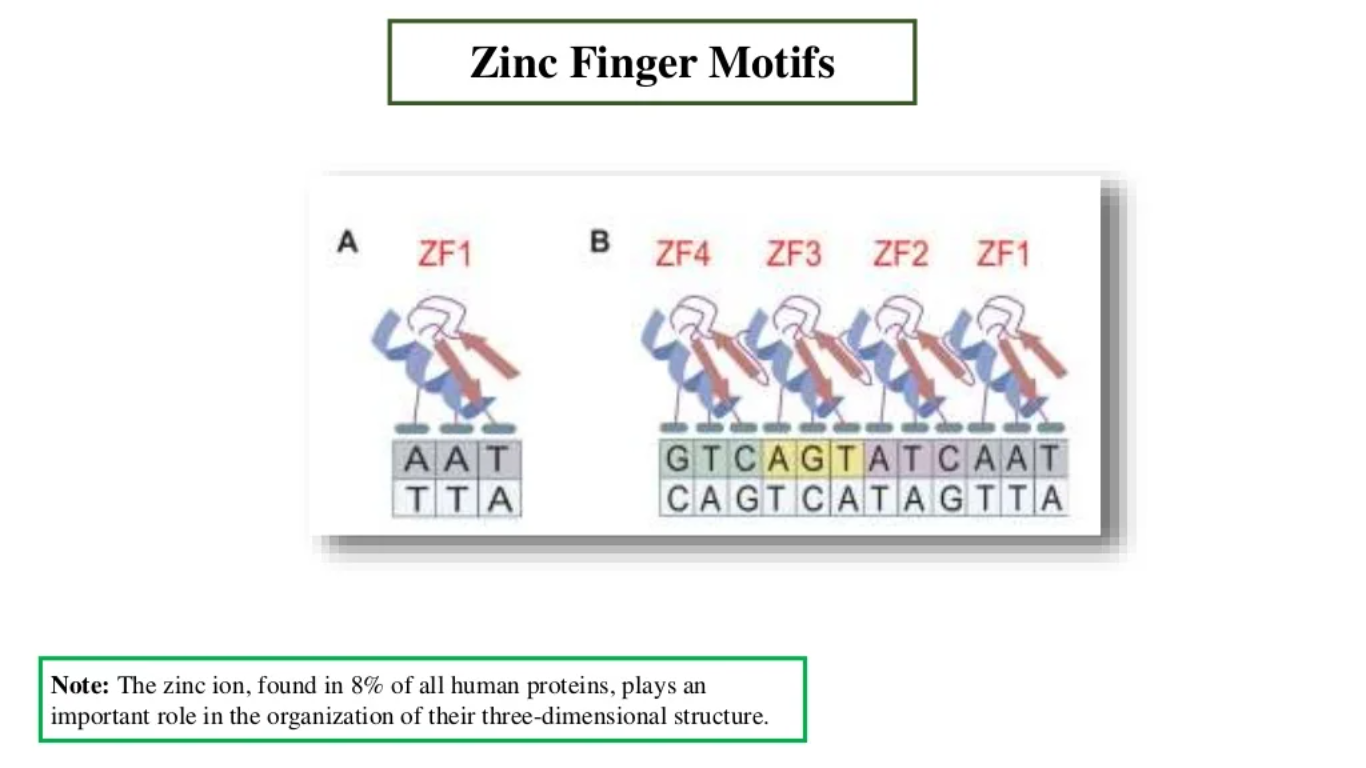 Functions:
DNA recognition.
RNA packing.
Transcriptional activities
Regulation of Apoptosis. 
Protein folding and assembly
Lipid binding.
The Zinc ions found in 8% of all the human proteins, plays as important role in the organization of their three dimensional structure.
Sugarcane Research and Development Board, Punjab
13
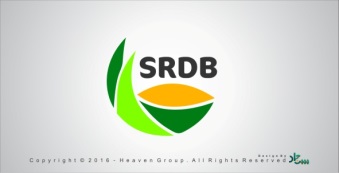 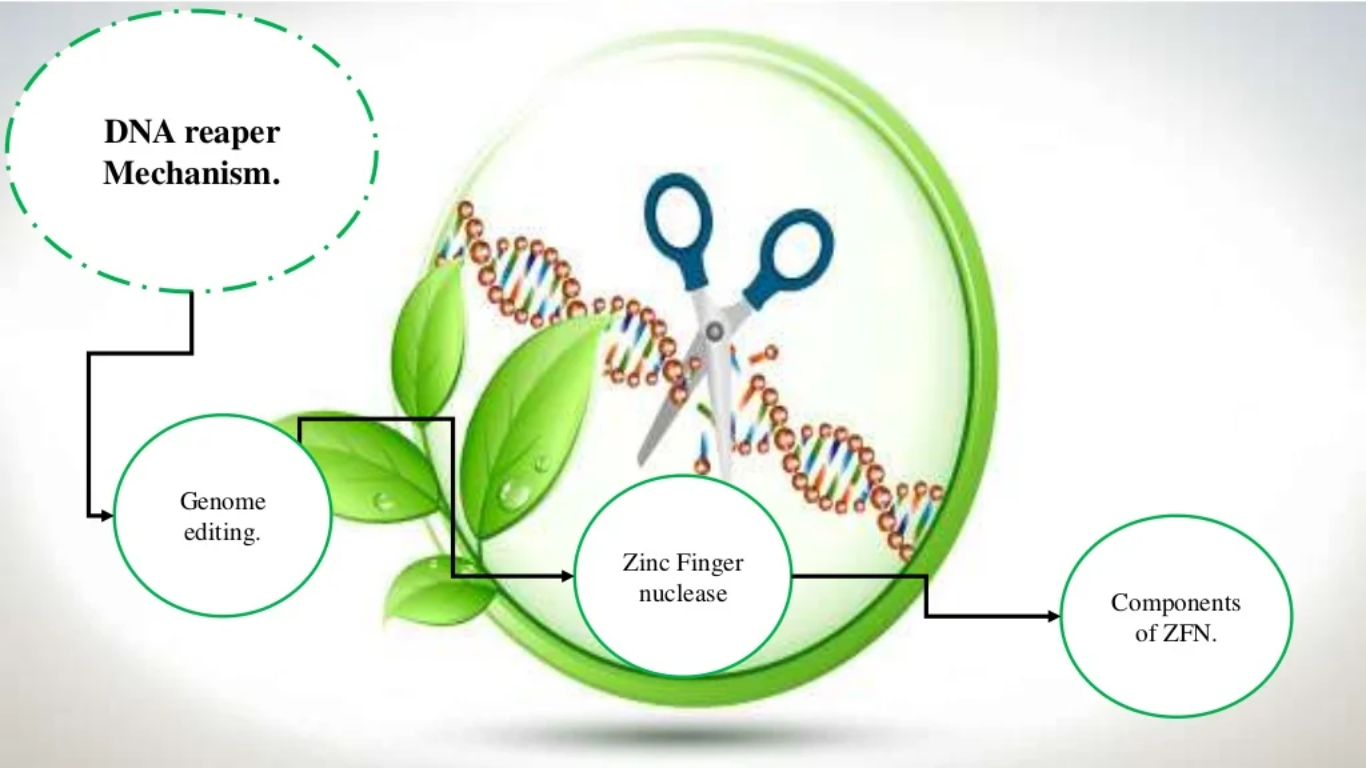 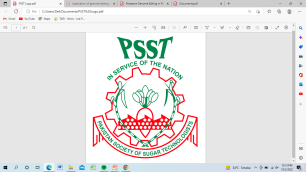 14
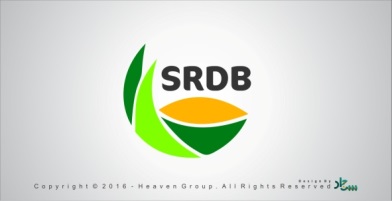 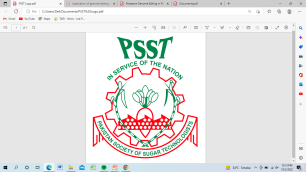 DNA Repair Mechanism
Double Strand Break:
Endonucleases create specific double strand breaks (DSBs) at desired locations in the genomes
Harness the cells endogenous mechanisms to repair the induced break by
Natural process of homologous recombination (HR) and non-homologous end joining (NHEJ)
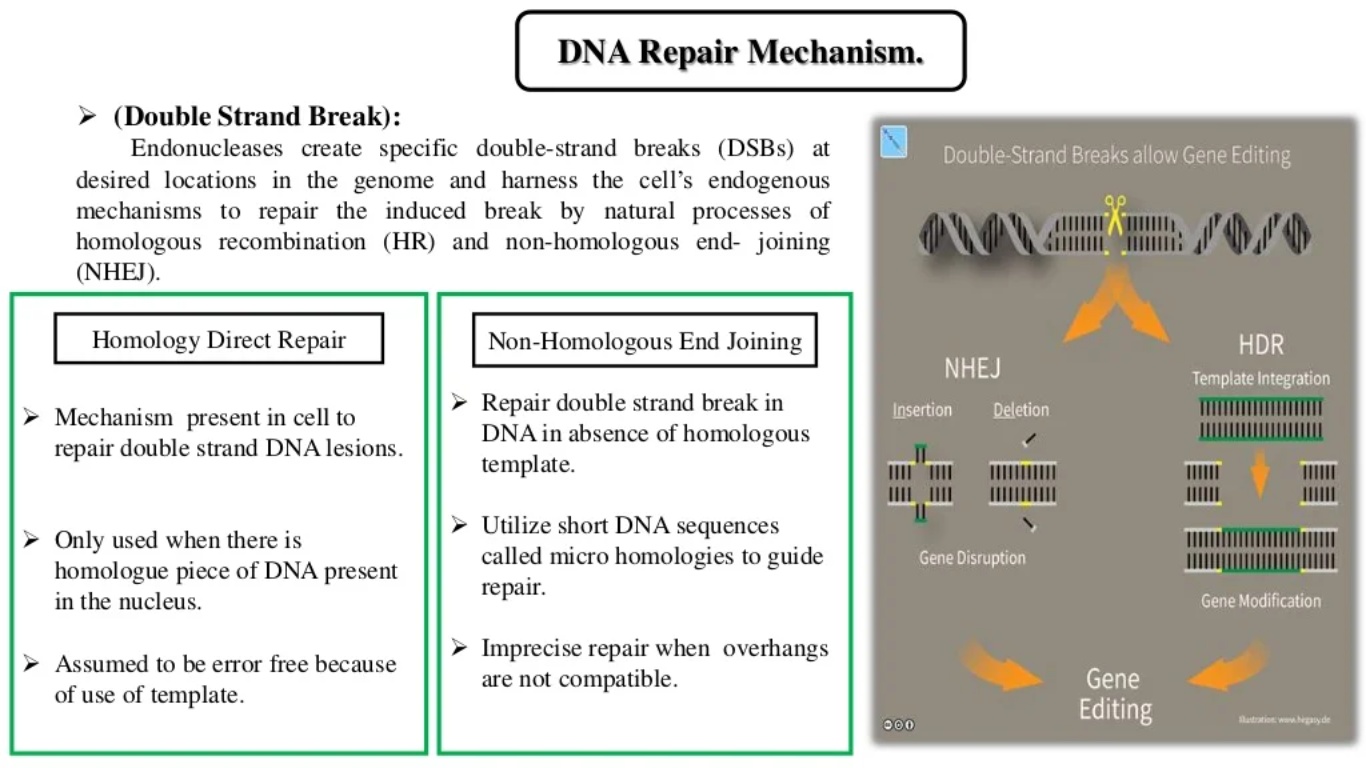 15
Sugarcane Research and Development Board, Punjab
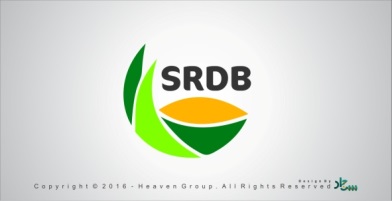 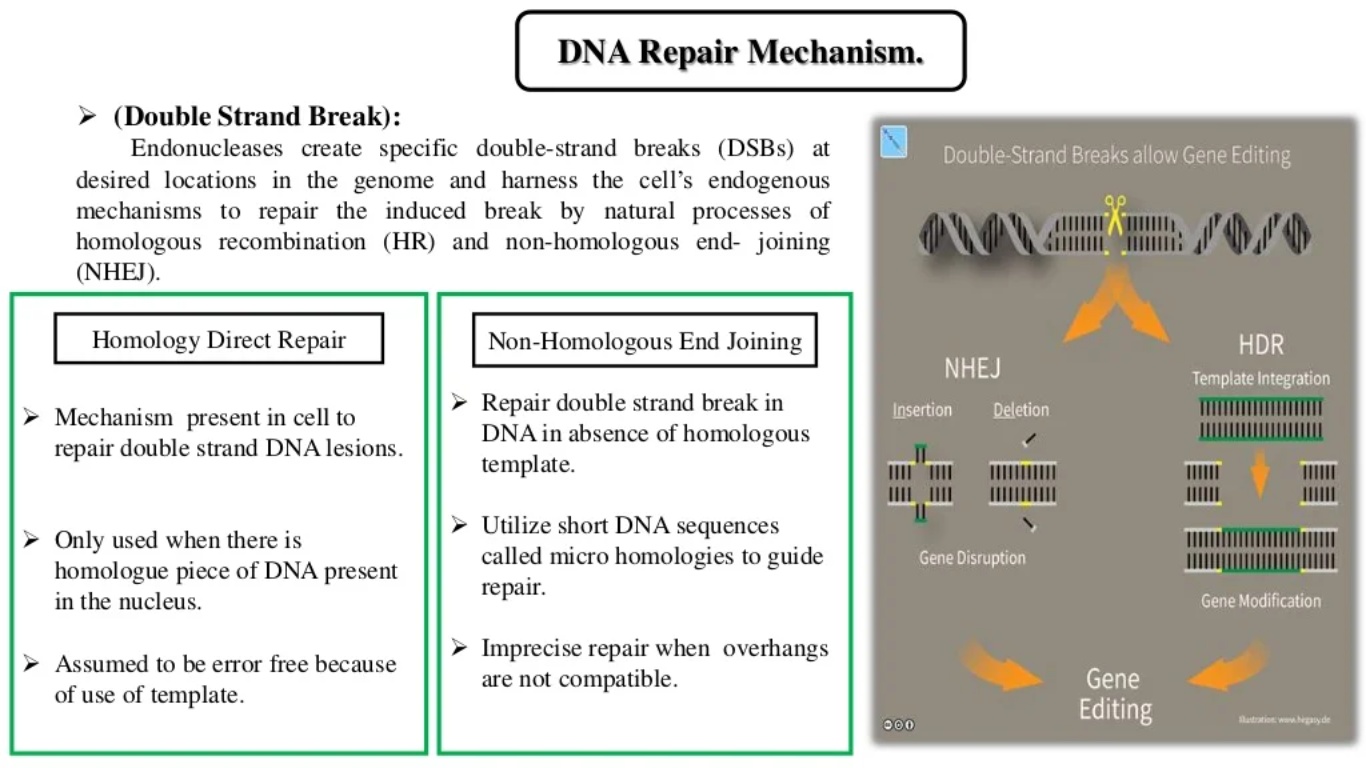 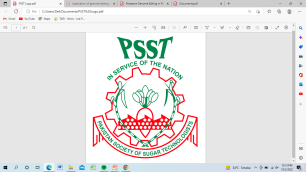 16
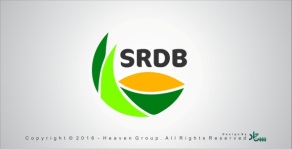 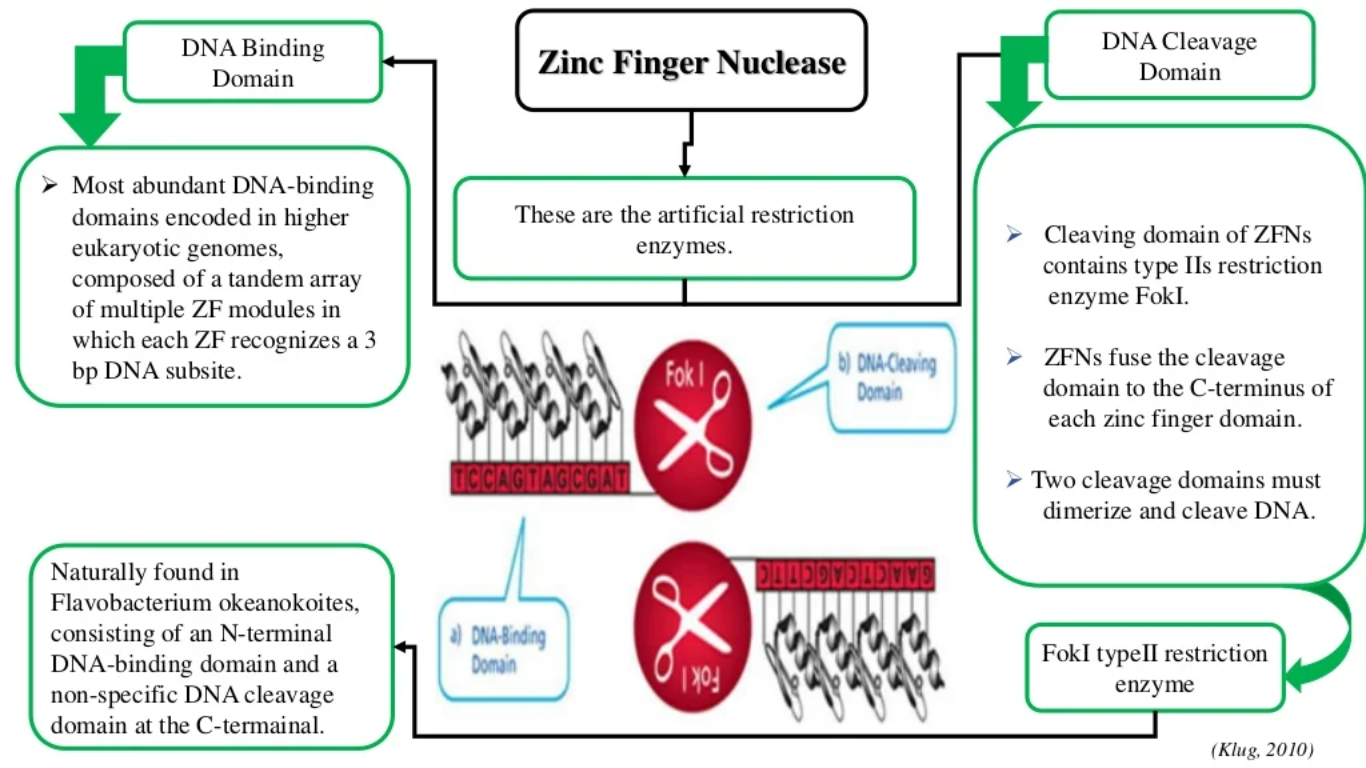 Sugarcane Research and Development Board, Punjab
17
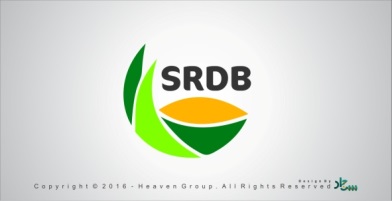 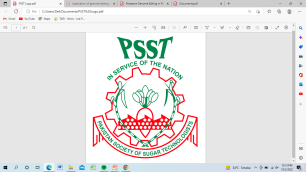 Working of Zinc Finger Nucleases
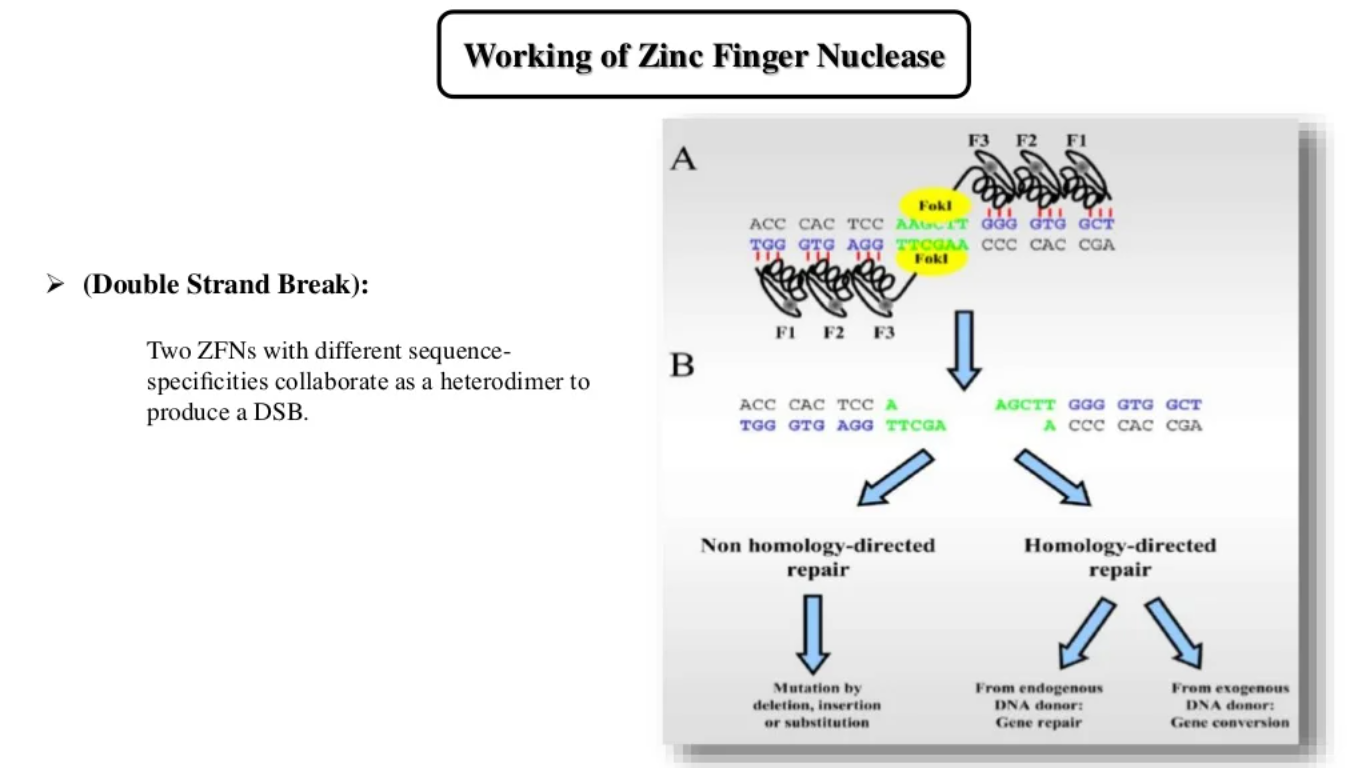 Double Strand Break (DSB):
Two ZFNs with different sequence specific sites collaborate as a hetero-dimer to produce a DSB.
18
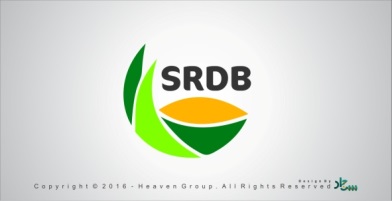 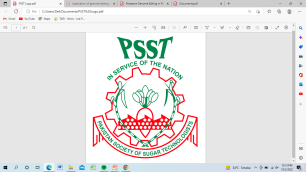 Applications Zinc Finger Nucleases
Functional Genomics / Target Validation
Creation of gene knockout in multiple cell lines
Complete knockout of gene not amenable by RNA-I

Cell Based Screening
Creation of Knock in cell line with promoters, fusion tags or reporters integrated into ungenerous genes.

Cell Lines Optimization
Creation of Cell lines that produce high yield of proteins or antibodies
Sugarcane Research and Development Board, Punjab
19
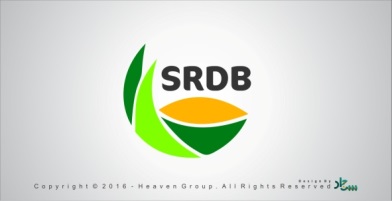 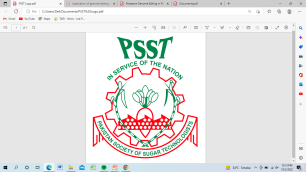 Limitations of  Zinc Finger Nucleases
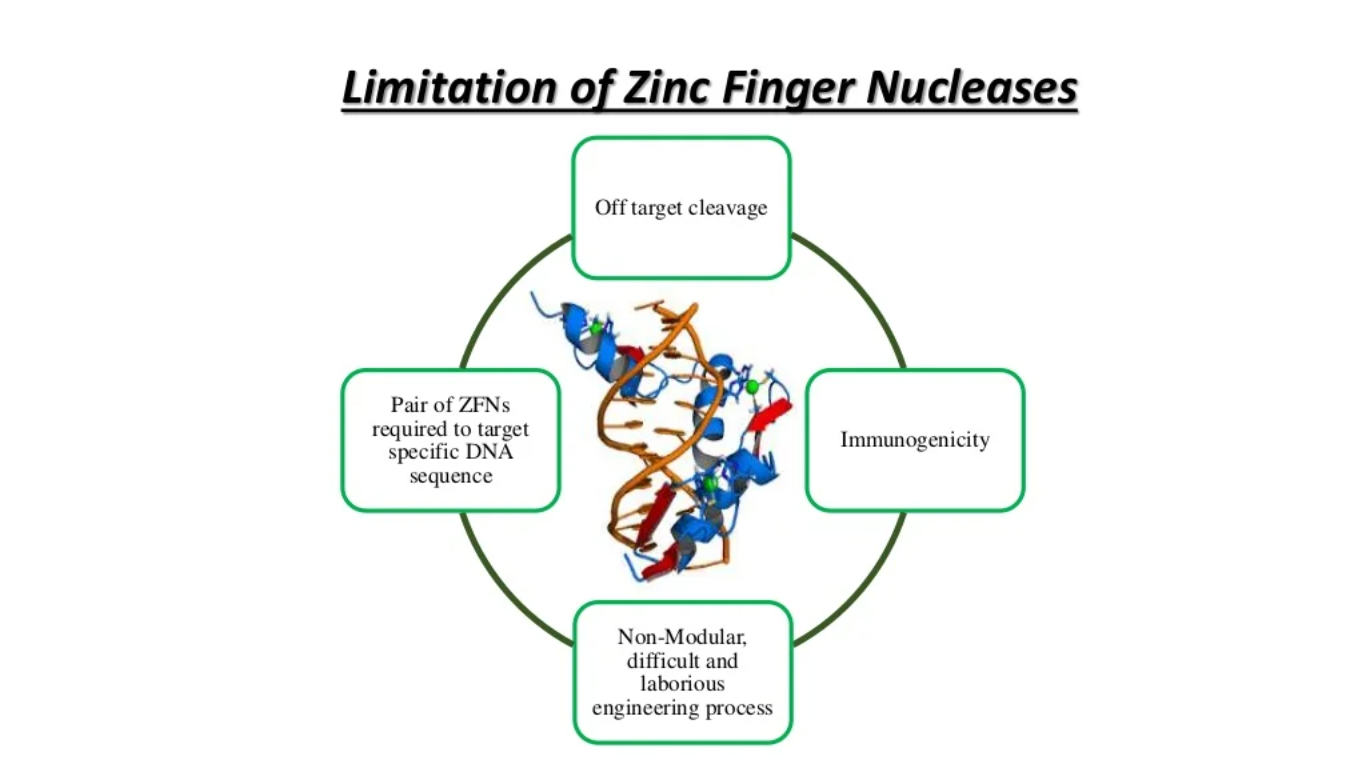 20
Sugarcane Research and Development Board, Punjab
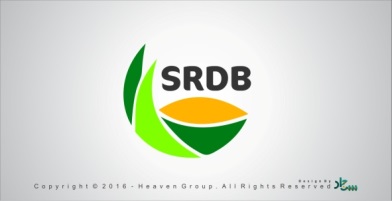 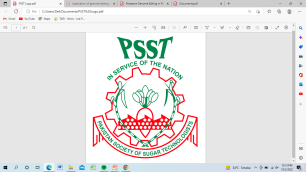 TALENS
TALENs, or transcription activator-like (TAL) effector nucleases, are widely used for precise and efficient gene editing in live cells.
TALENs are fusion of TALE repeats and the Fokl restriction enzyme.
Each individual of TALE repeat target a single nucleotide, allowing for more flexible target design and creating the number of potential  
TALENs can target any desired sequence within a genome, with no PAM (Proto-spacer adjuscent Motif) site restrictions.
Sugarcane Research and Development Board, Punjab
21
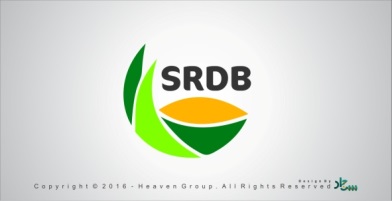 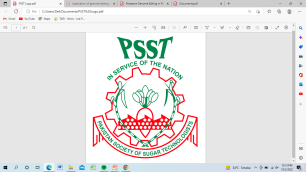 TALENS
Specifically, TALENs consist of a DNA binding domain linked to a specific effector domain (e.g., Fok1 nuclease). 
Our Invitrogen Flex-Cut TALEN mRNA pairs are an all-in-one solution to perform either knockout or knock-in genome editing. 
They are available in a convenient transfection-ready mRNA format to accelerate your gene editing experiments.
Sugarcane Research and Development Board, Punjab
22
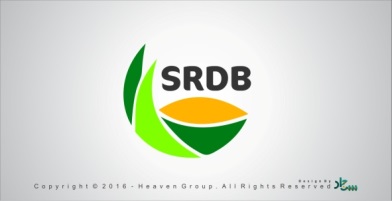 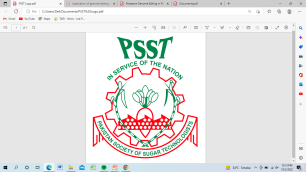 Typical Structure of TALs
Central repeat domain
Number of repeats  1.5 to 33.5.
Each repeat consist of 34 residues.
Short repeat at the Carboxyl terminal end.
Hyper-variable residues: position 12 and 13.
Structure: two alpha helices.
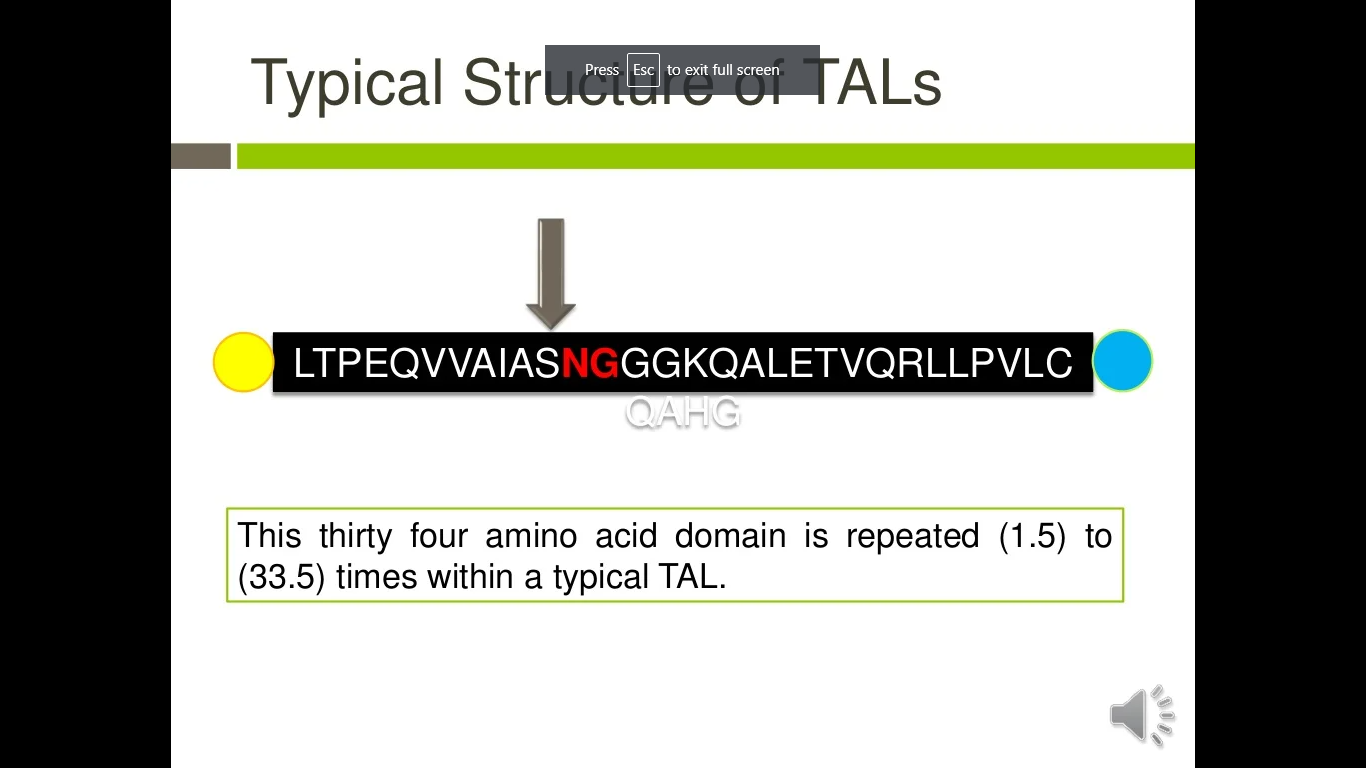 Sugarcane Research and Development Board, Punjab
23
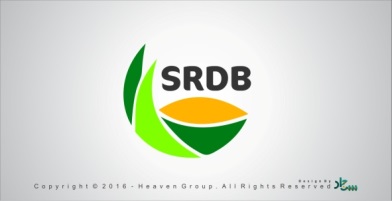 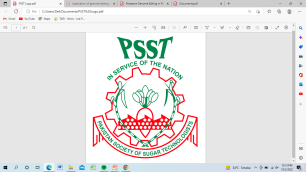 How to we engineer TALEN
Combinations of amino acid bind to specific nucleotides
This code has been deciphered
It is now possible to engineer TALs to target specific DNA sequence 
TALs can be fused to functional domains and applied to edit the genome
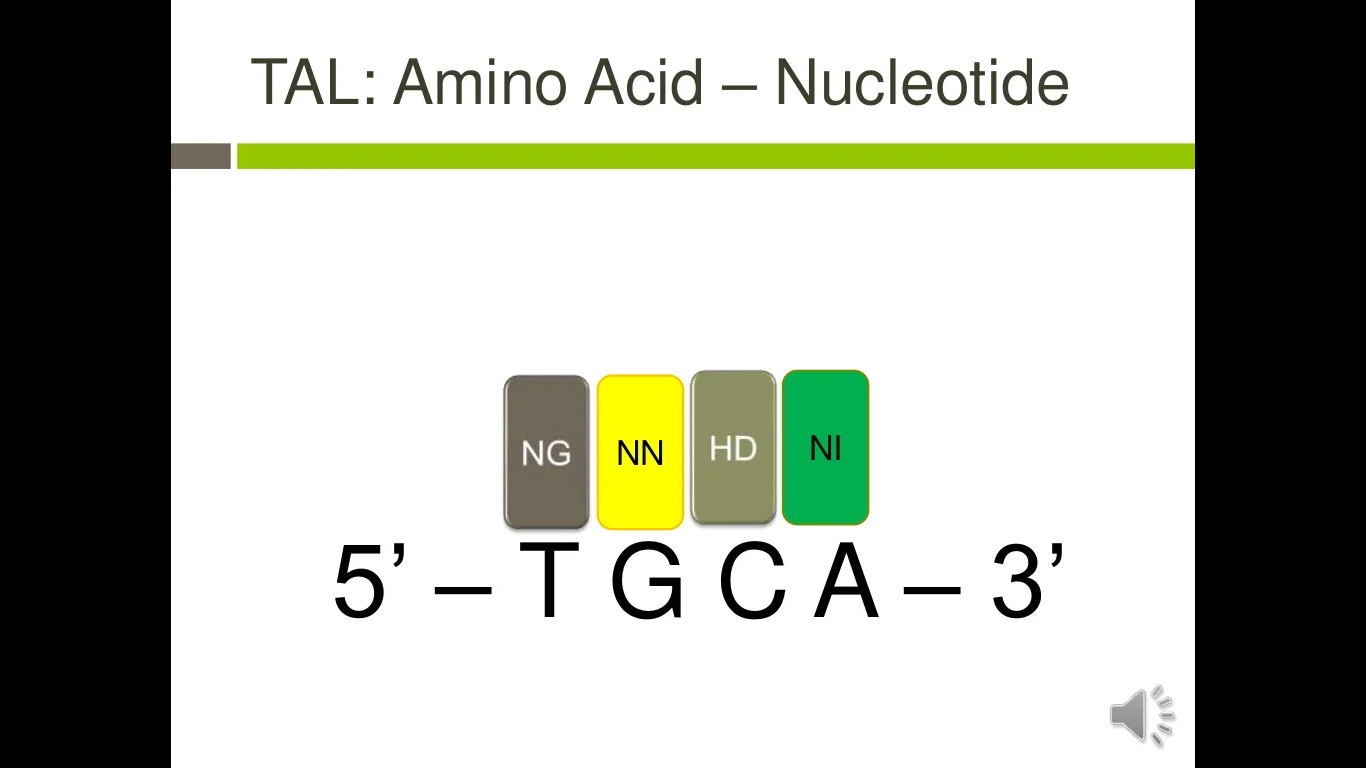 Sugarcane Research and Development Board, Punjab
24
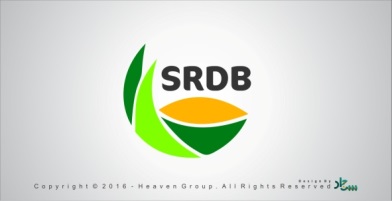 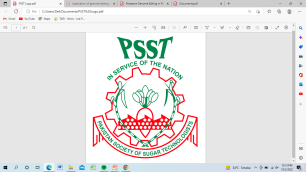 Structure of a TALEN
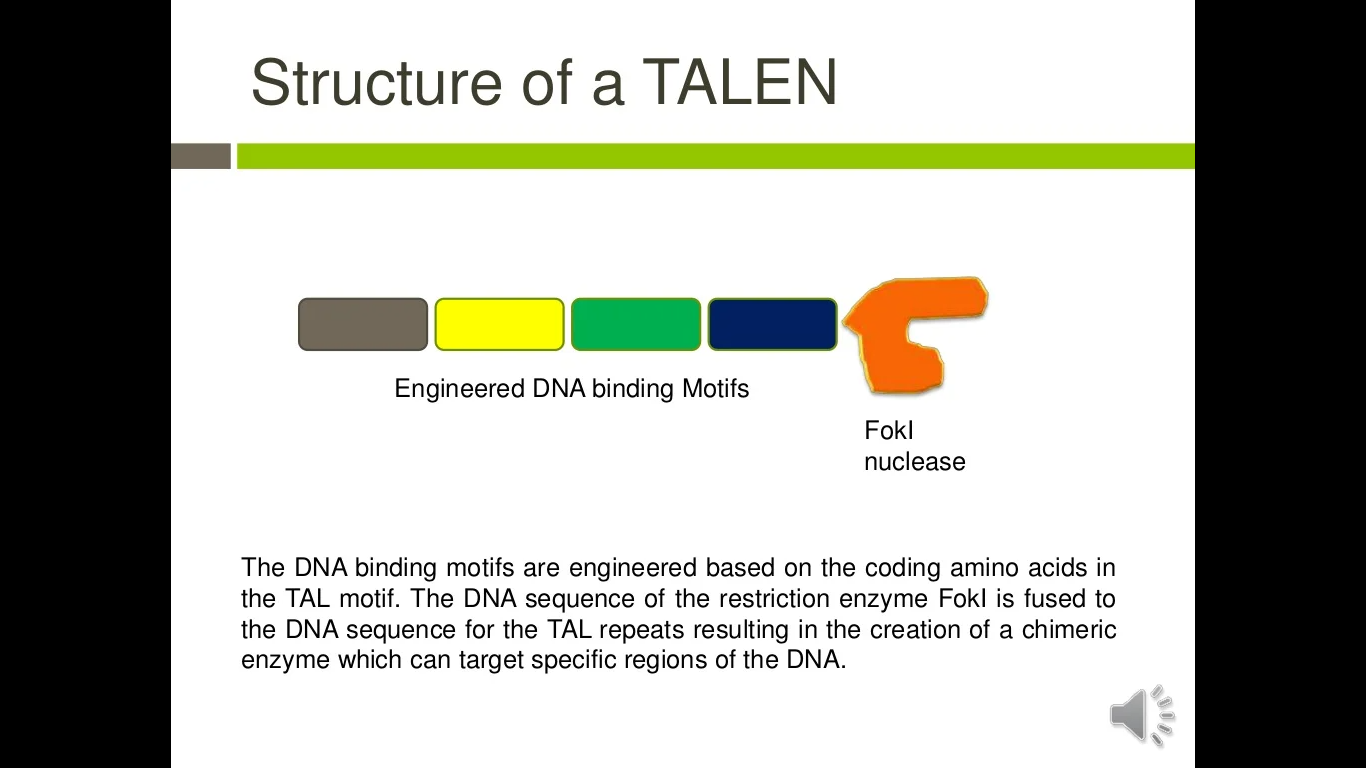 The DNA binding motifs are engineered based on the coding amino acids in TAL motif. 
The DNA sequence of the restriction enzyme Fokl is fused to the DNA sequence for the TAL repeats resulting in the creation of a chimeric enzyme which can target specific regions of the DNA.
Sugarcane Research and Development Board, Punjab
25
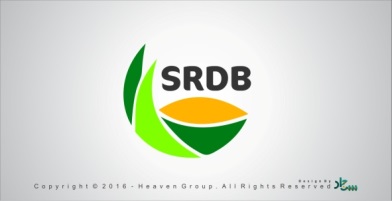 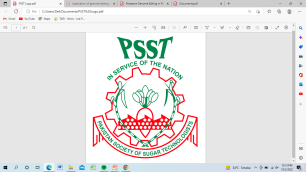 Engineering the TALENS
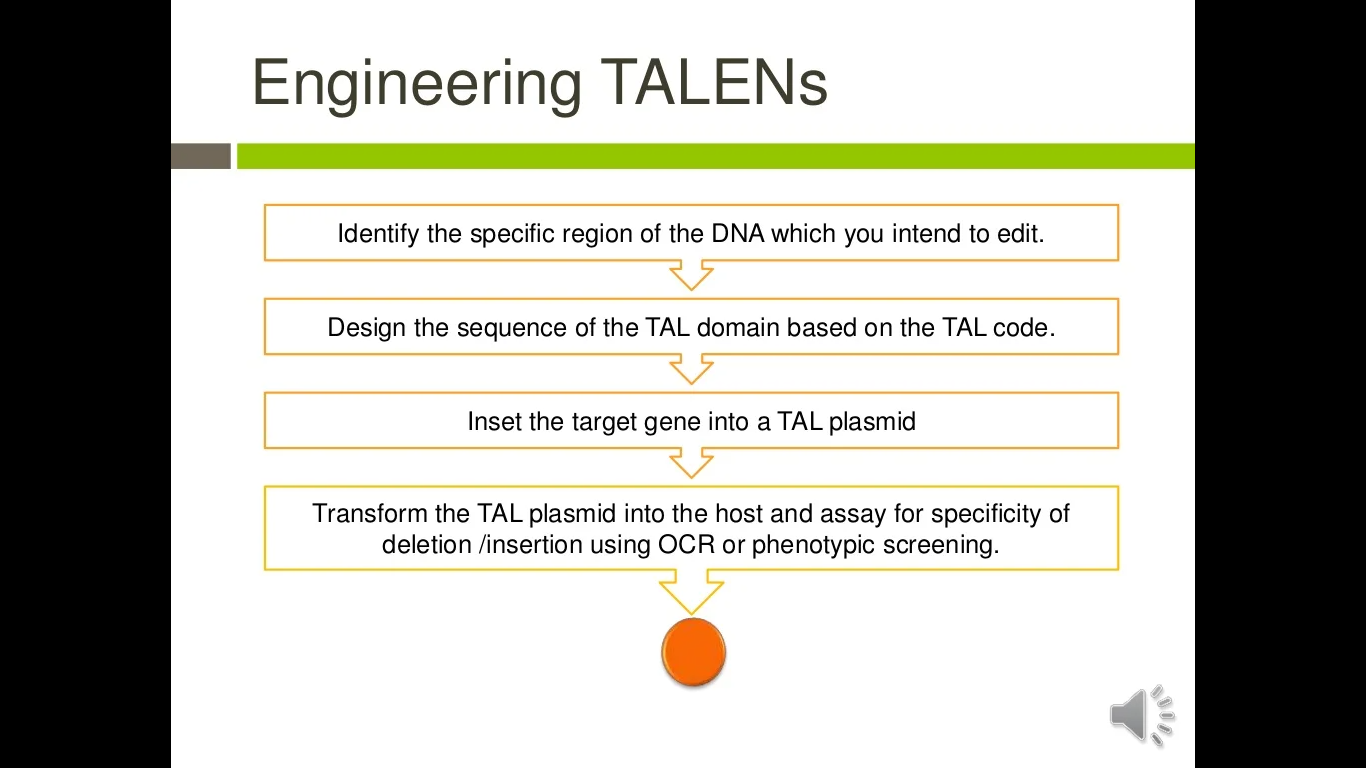 Sugarcane Research and Development Board, Punjab
26
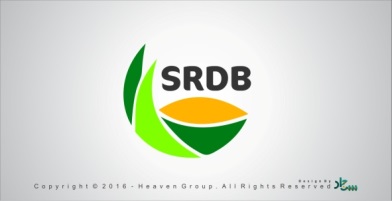 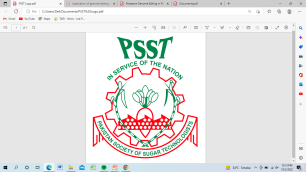 How do TALENS Work?
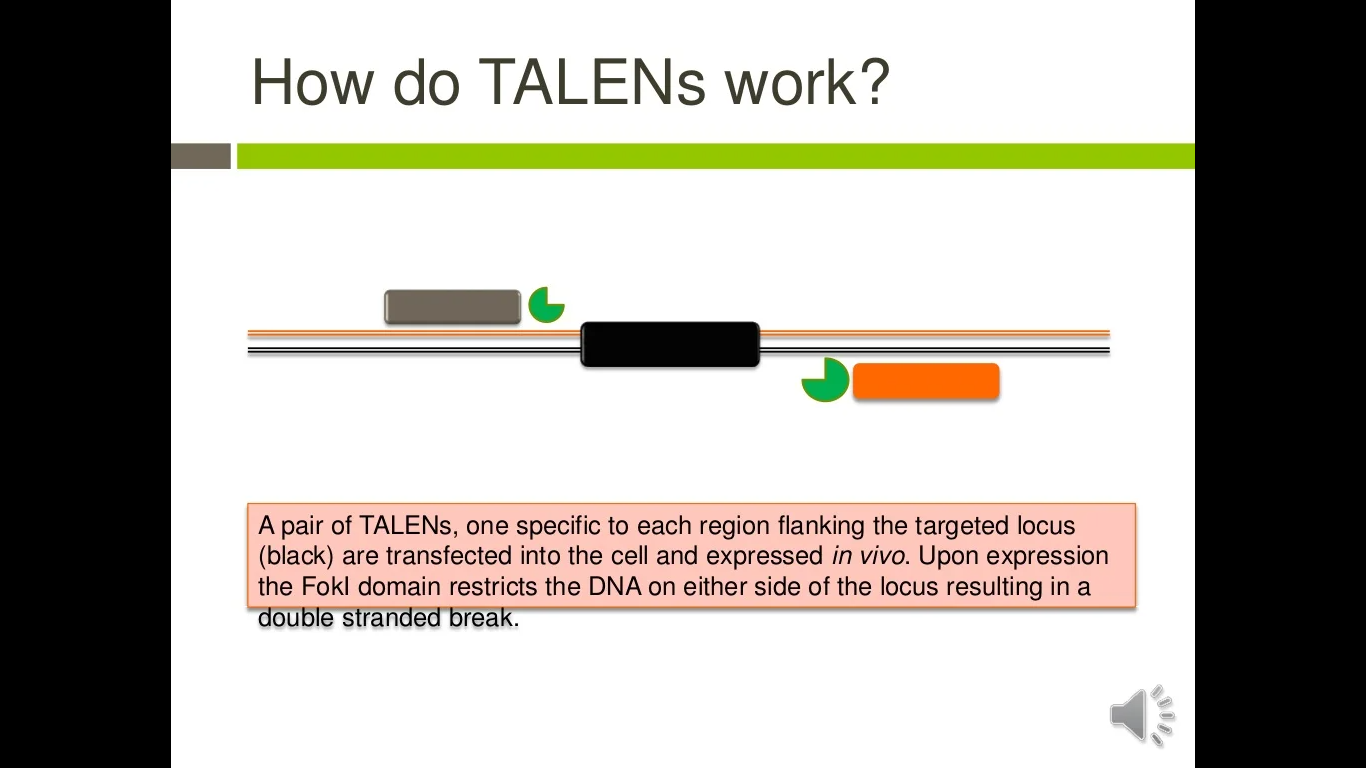 A pair of TALENS, one specific to each region flanking the targeted locus (black) are transfected into the cell and expressed in vivo. 
Upon expression the Fokl domain restricts the DNA on either side of the locus resulting in a double stranded break.
Sugarcane Research and Development Board, Punjab
27
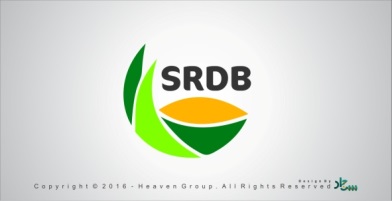 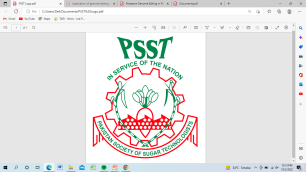 How do TALENS Work? Deletion
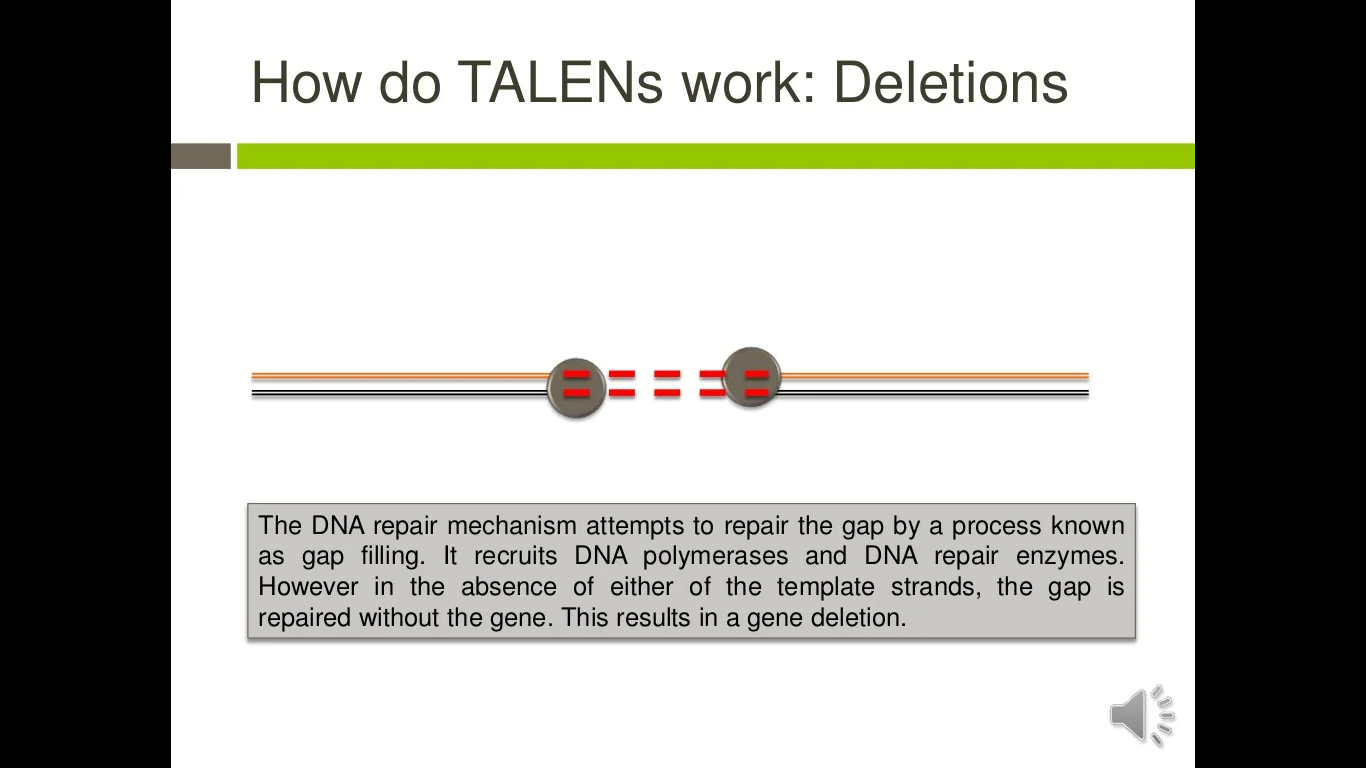 The DNA repair mechanism attempts to repair the gap by a process known as gap filling. 
It recruits DNA polymerase and DNA repair enzymes.
However in the absence of either of the template strands, the gap is repaired without the gene. 
This results in a gene deletion.
Sugarcane Research and Development Board, Punjab
28
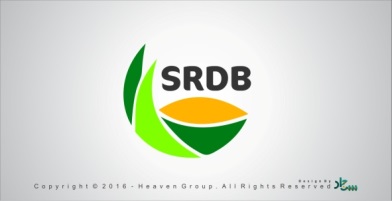 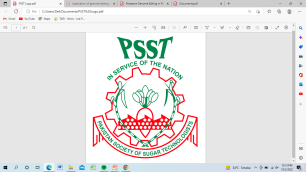 How do TALENS Work? Insertion
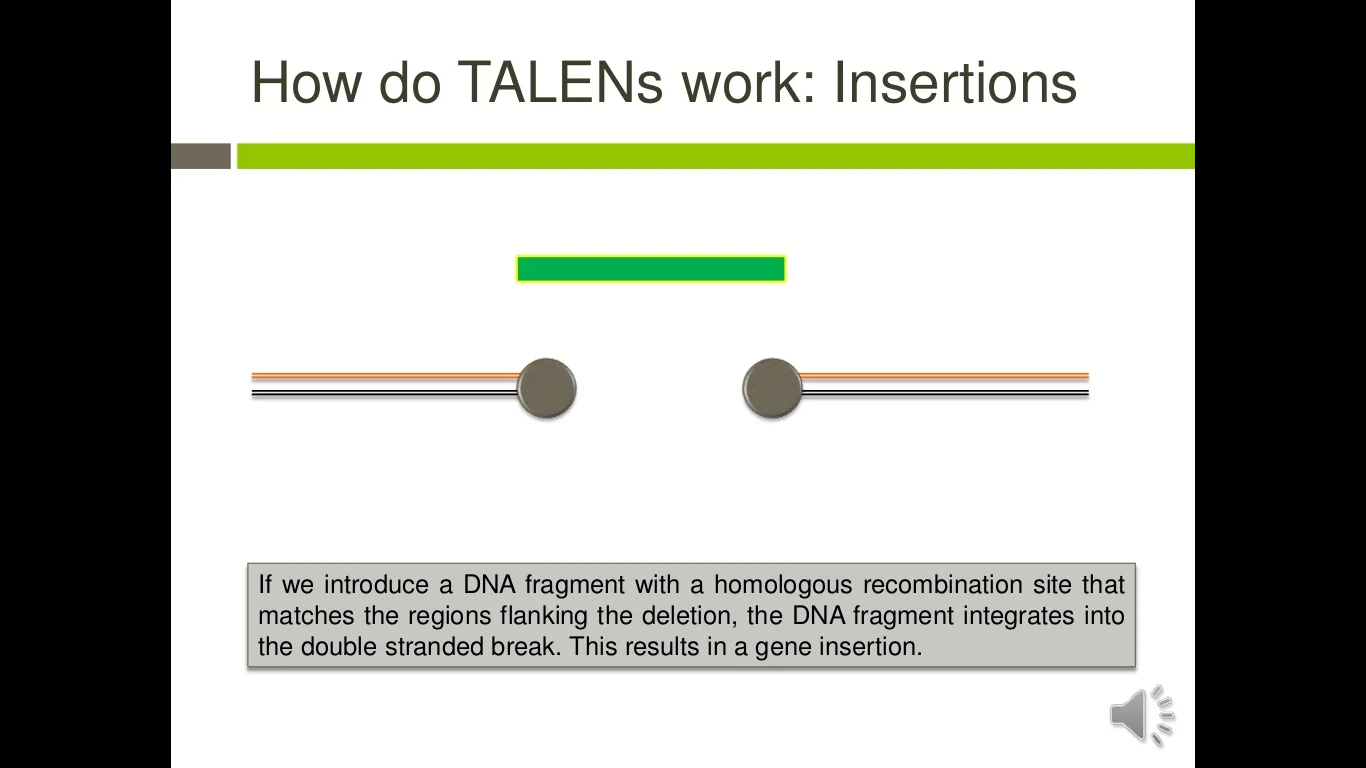 If we induce a DNA fragment with a homologous recombination site that matches the regions flanking the deletion, the DNA fragment integrates into the double stranded break. This result in a gene insertion.
Sugarcane Research and Development Board, Punjab
29
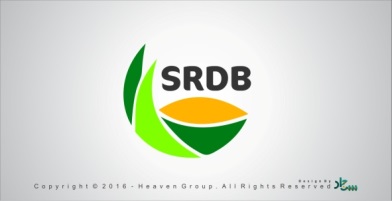 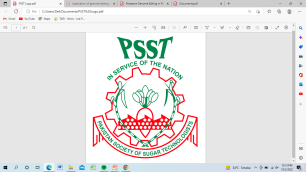 What is CRISPR?
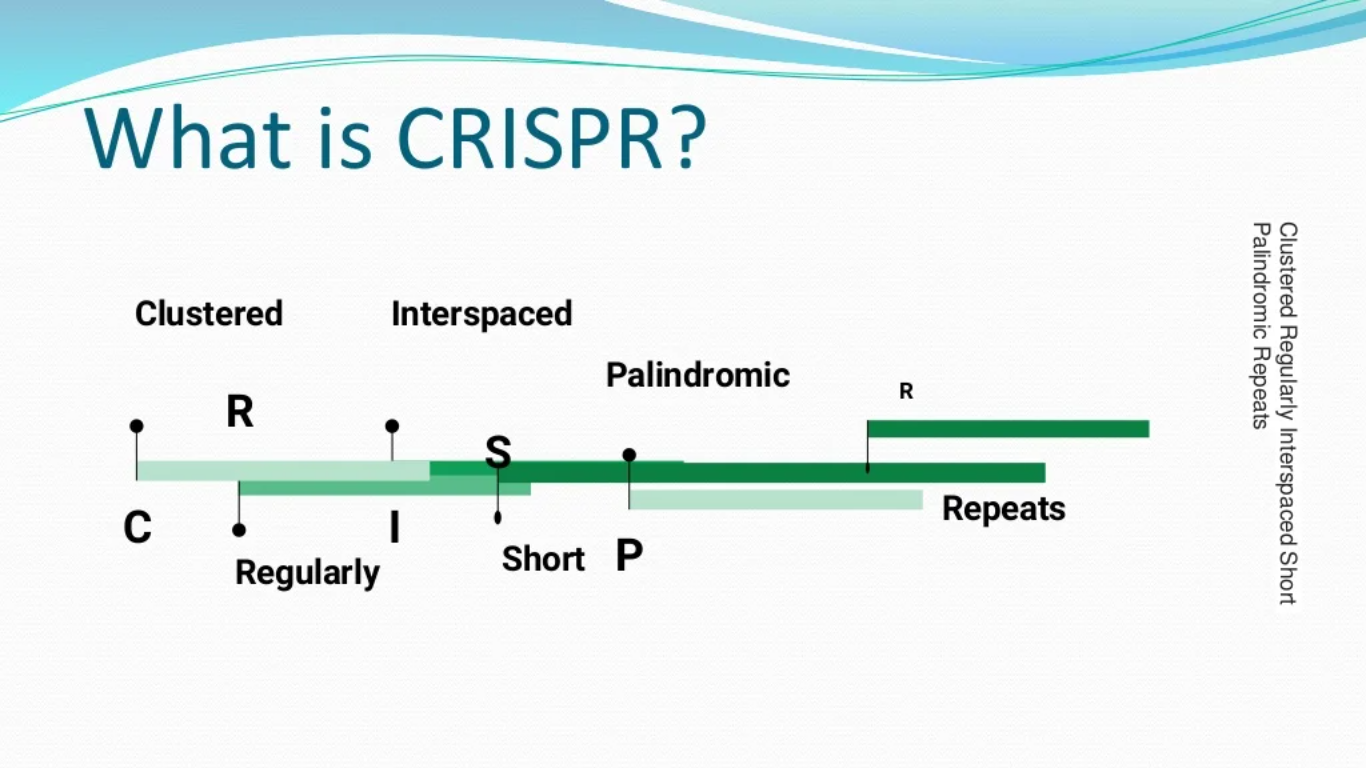 Sugarcane Research and Development Board, Punjab
30
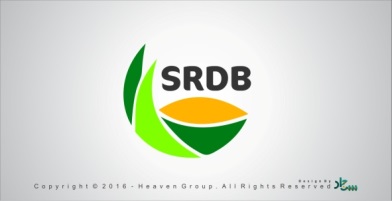 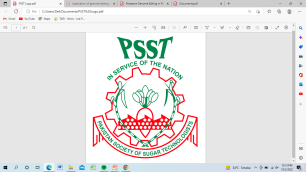 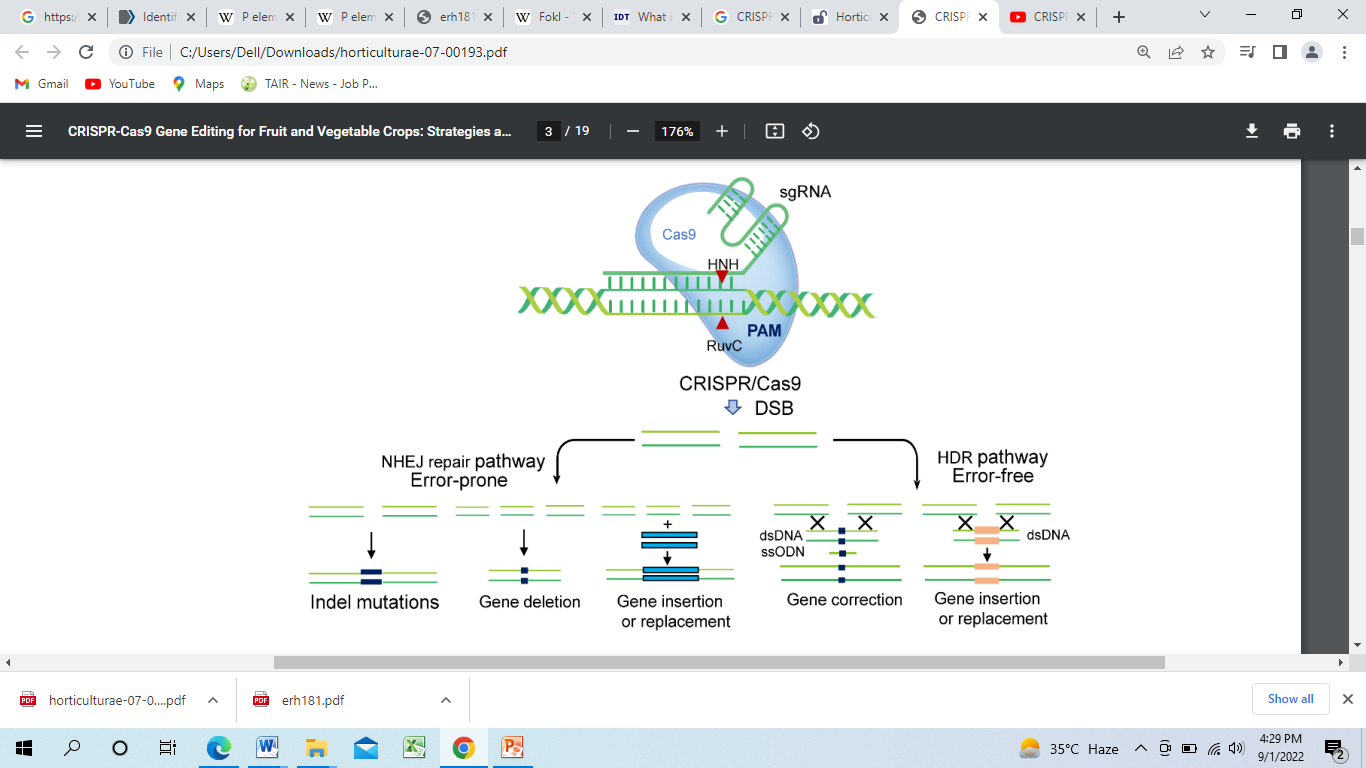 i. CRISPR-Cas systems mediated genome modification depending on the two main double-strand break (DSB) repair pathways.
ii. Indel mutation and gene deletion are outcomes of the dominant non-homologous end joining (NHEJ) repair pathway.
iii. Gene insertion, correction, and replacement, using a DNA donor template, are outcomes of the homology directed repair (HDR) pathway.
31
Sugarcane Research and Development Board, Punjab
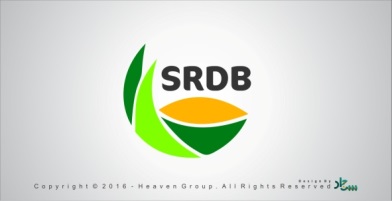 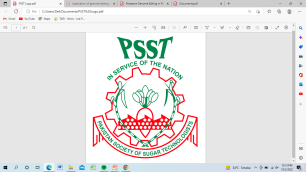 Comparison of ZEN, TALENS and CRISR/CAS
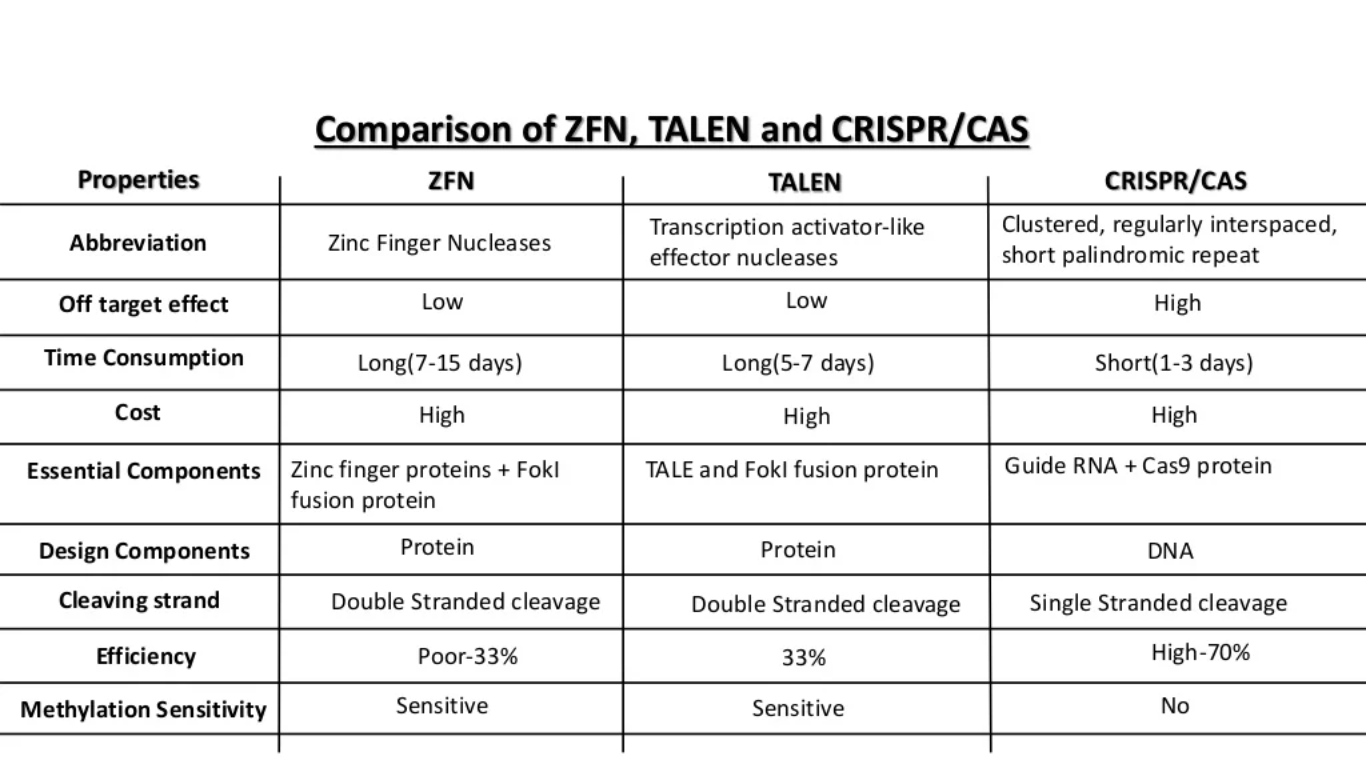 Sugarcane Research and Development Board, Punjab
32
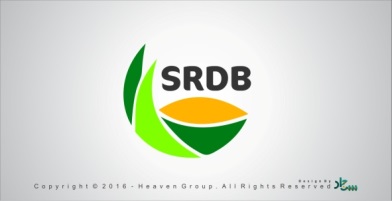 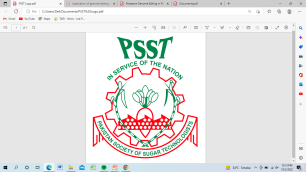 Improved Crop Traits By Genome Editing Techniques
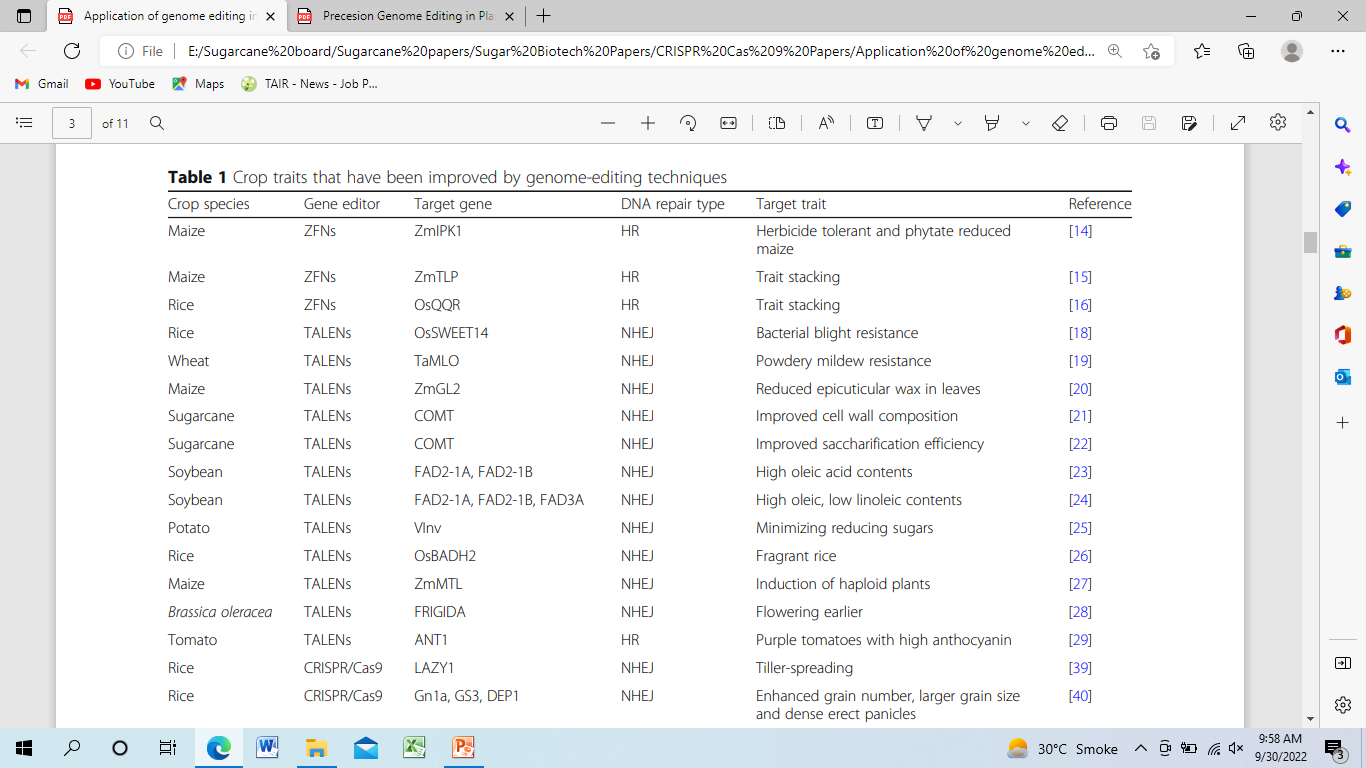 33
Source: Zhang et al. Genome Biology (2018)
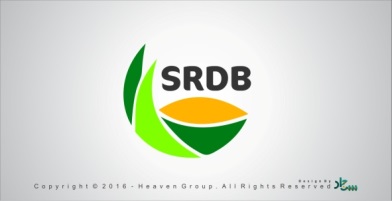 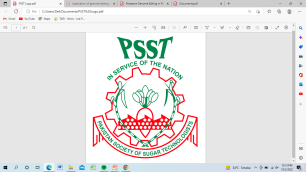 Improved Crop Traits
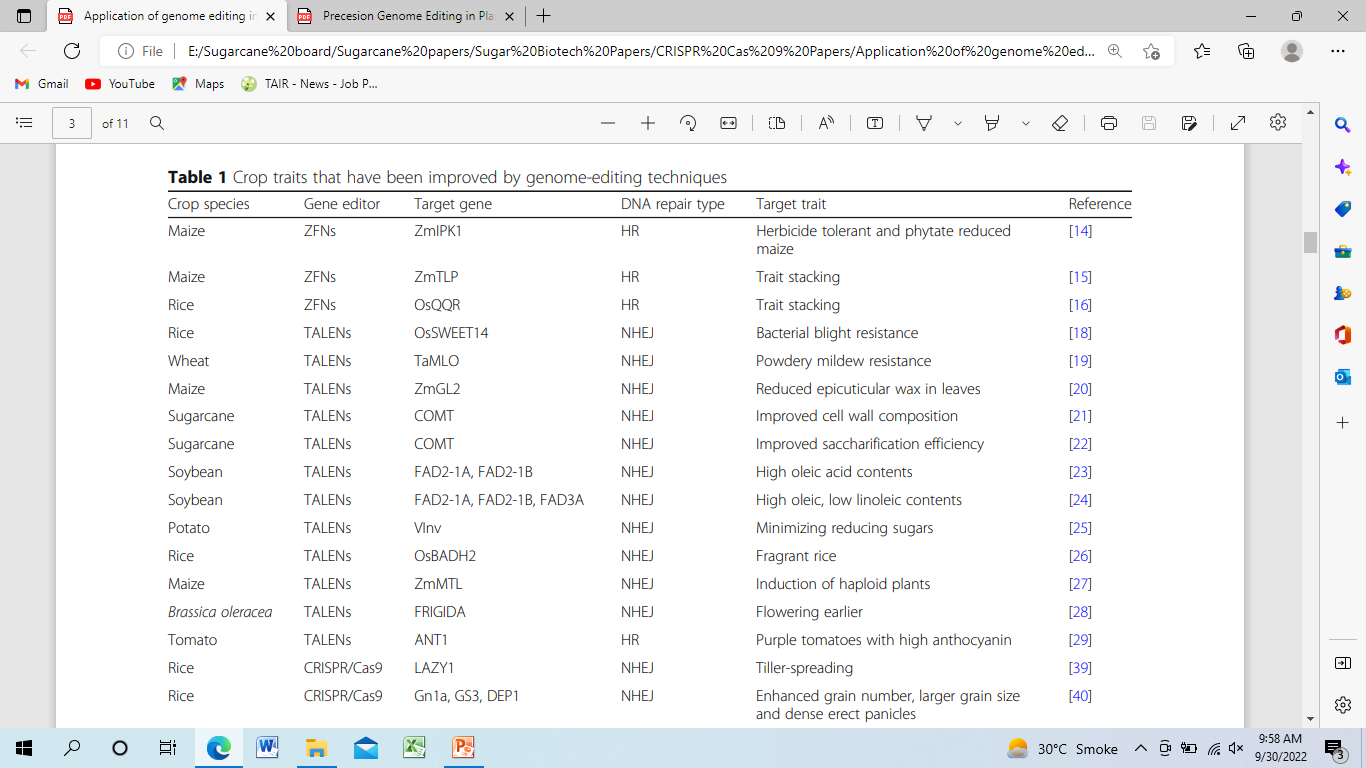 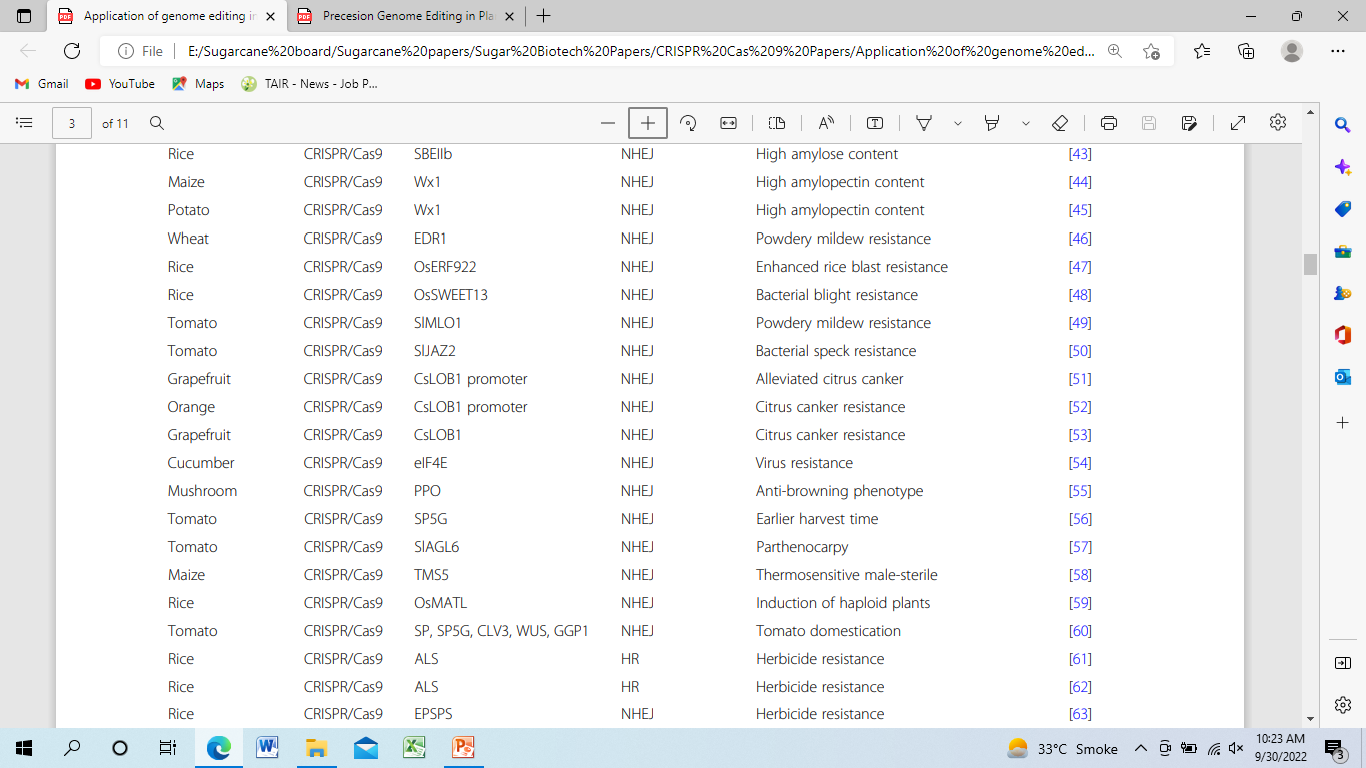 34
Source: Zhang et al. Genome Biology (2018)
Conclusion
Genome Editing is a powerful tool which is expected to play a crucial role in sugarcane crop production to fulfill the needs of population under a climate change scenario. 
Conventional breeding methodologies, the molecular breeding strategies aided by genome editing tools allow scientists to precisely target and edit for desired traits. 
Genome editing enhanced crop productivity, nutritional value, and develop resistance against biotic as well as abiotic stressors by improving the crop genome. 
Edit crops have been utilized in several breeding platforms for carrying the desired trait for the development of an elite local sugarcane variety.
Sugarcane Research and Development Board, Punjab
35
Conclusion
Modern plant breeding approaches for sugarcane will increase the performance of plant breeding, and gene-edited elite cultivars can be approved for cultivation in specified locations. 
For the last two decades SSNs such as ZFNs, and TALENs have revolutionized plant genome editing. 
These techniques used for gene insertion, gene deletion, and increasing the efficiency of homologous recombination which allows for more precise and accurate events of gene replacement.
Sugarcane Research and Development Board, Punjab
36
THANK YOU
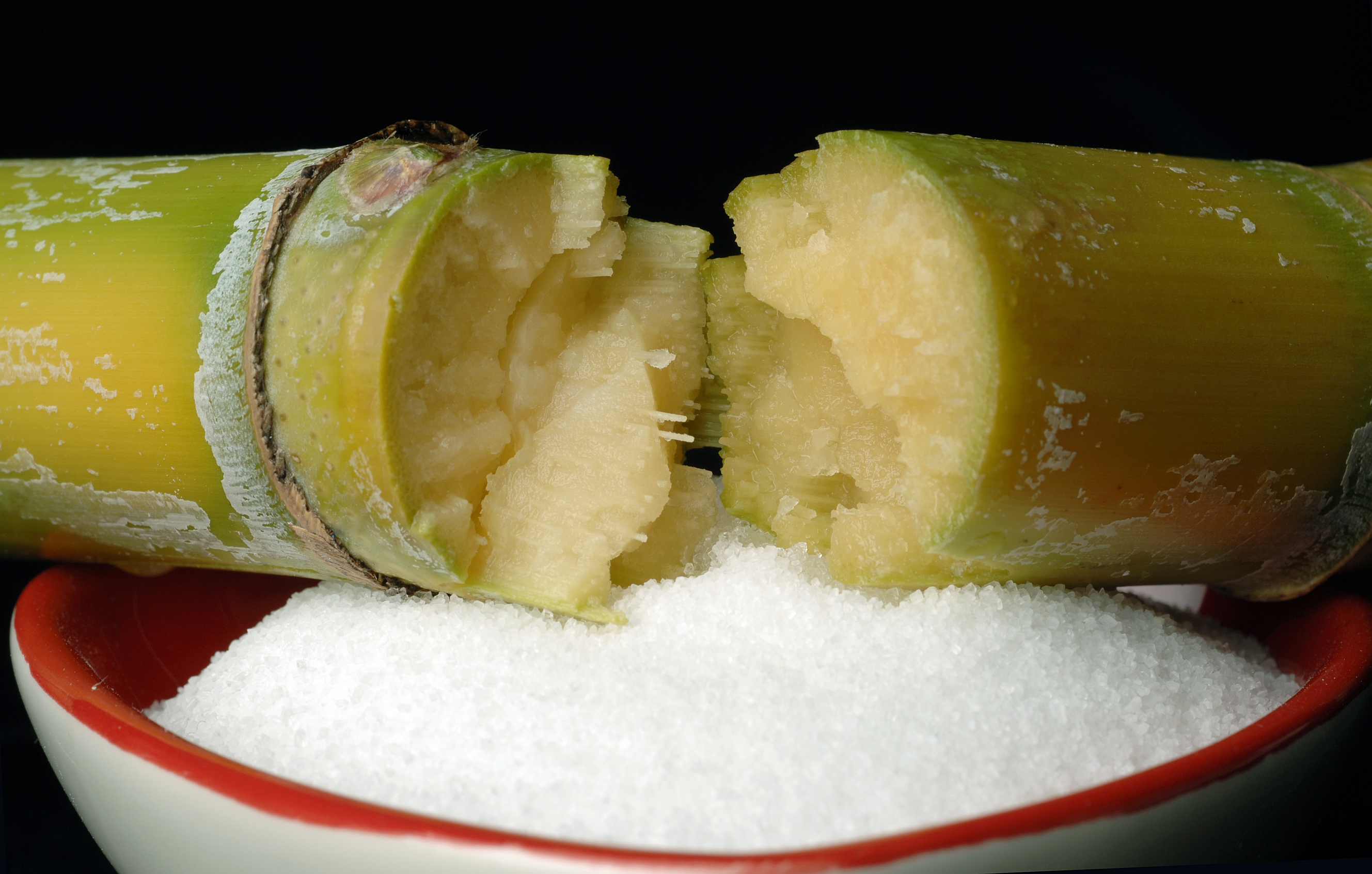 Sugarcane Research and Development Board, Punjab
37